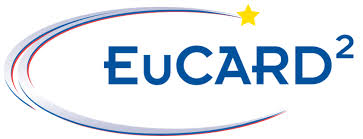 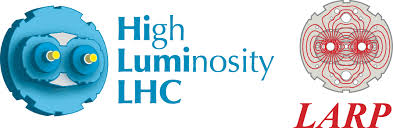 Report on Advanced Collimation Materials
Alessandro Bertarelli, CERN (EN/MME) on behalf of the Eucard2 WP11 collaborators
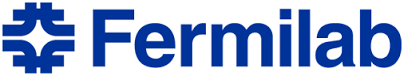 Joint HiLumi LHC-LARP Annual Meeting FNAL, Batavia, US – 11-13 May, 2015
Outline
Overview of Collimation Materials
Introduction and Motivations
Materials Requirements for LHC Collimators
Figures of Merit for Collimator Materials
Advanced Materials: R&D and Characterization
HL-LHC Collimator Design and Testing
Summary
A. Bertarelli, CERN                                   Joint HiLumi LHC-LARP Annual Meeting, FNAL, US – 11-13 May 2015
2
Materials Requirements for LHC Collimators
Introduction and Motivations
Collimators are required to survive the beam-induced accidents to which they are inherently exposed given their vicinity to the beam 
They must possess extremely accurate jaw flatness to maintain their beam cleaning efficiency
The collimation system is, by far, the highest contributor to accelerator EM impedance which may significantly limit machine performances: they must possess the lowest possible electrical resistivity
Their lifetime and efficiency should be conserved under long-term particle irradiation
No existing material can simultaneously meet all requirements for HL-LHC!
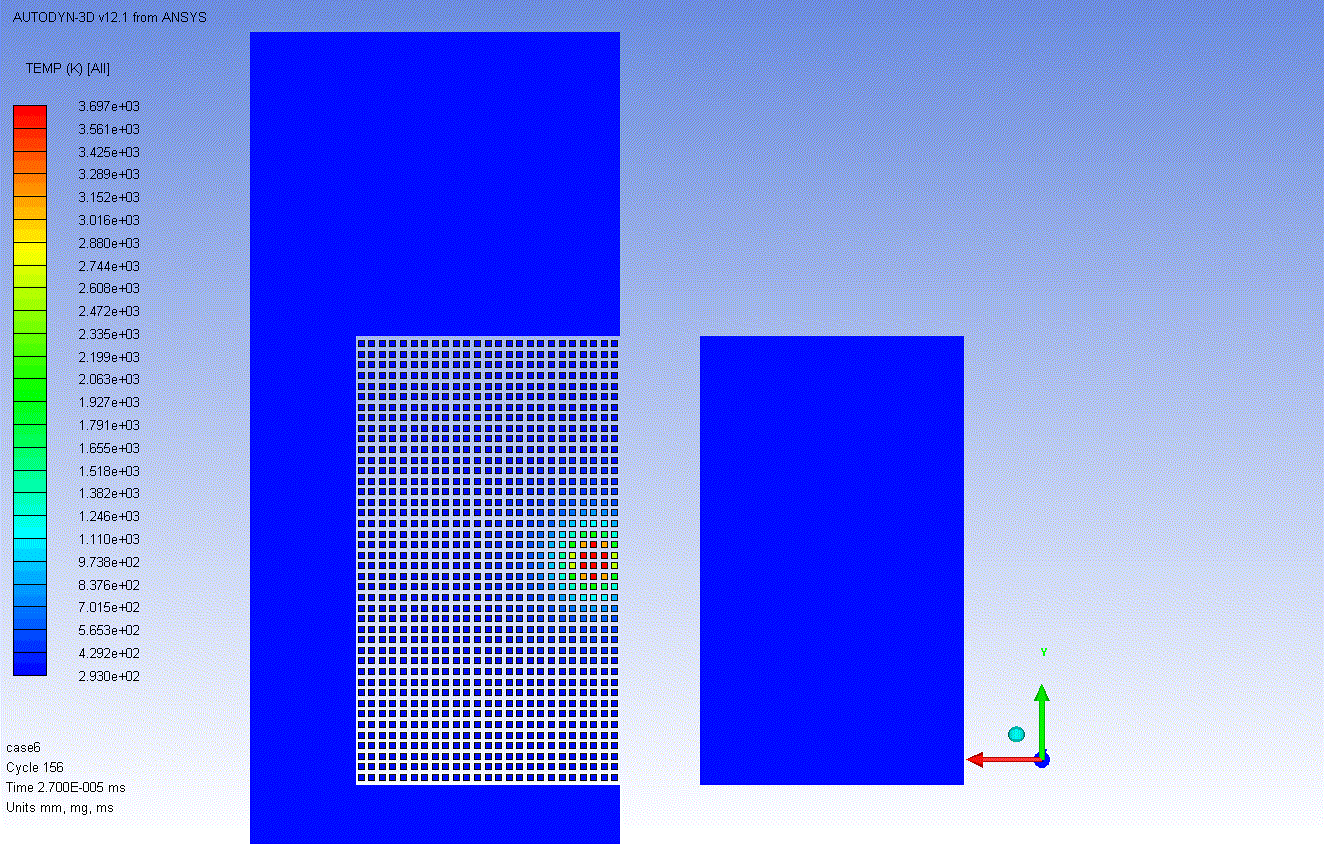 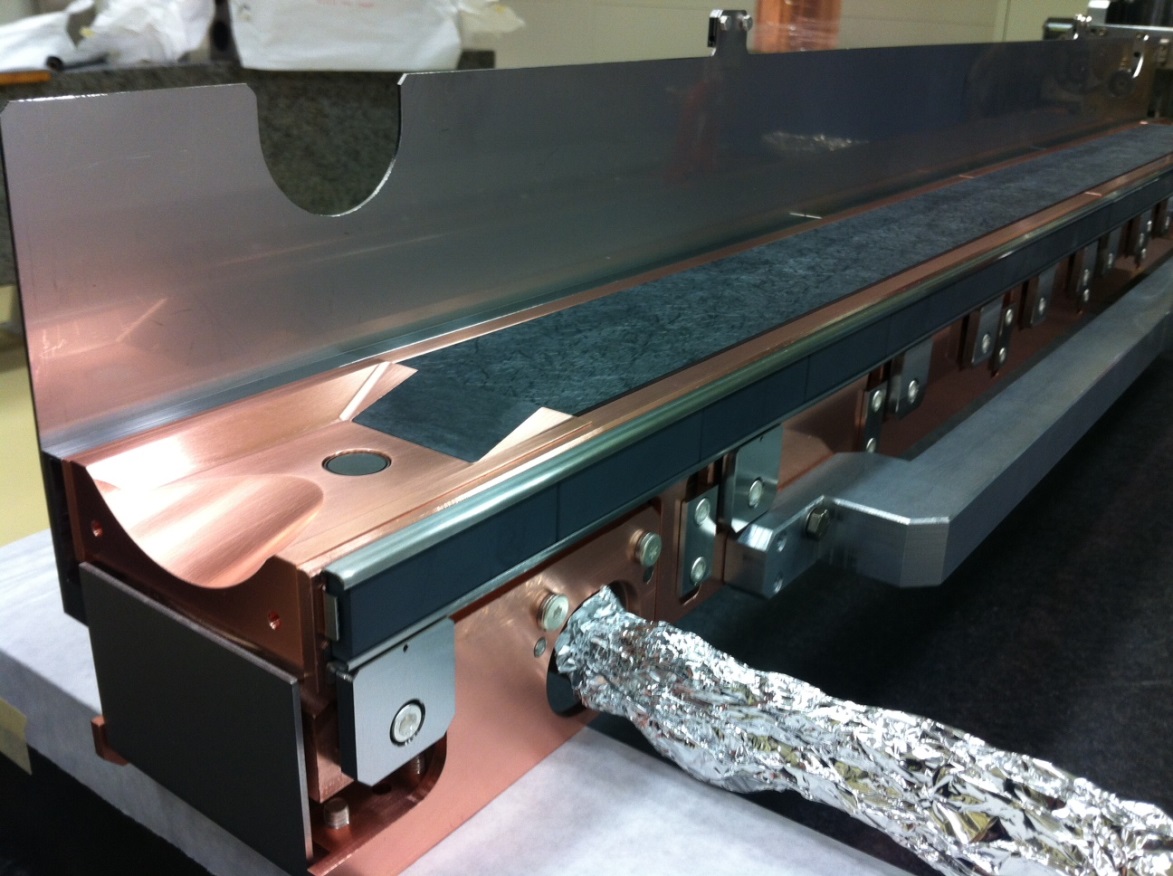 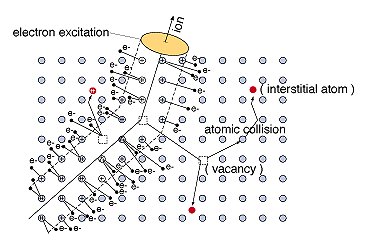 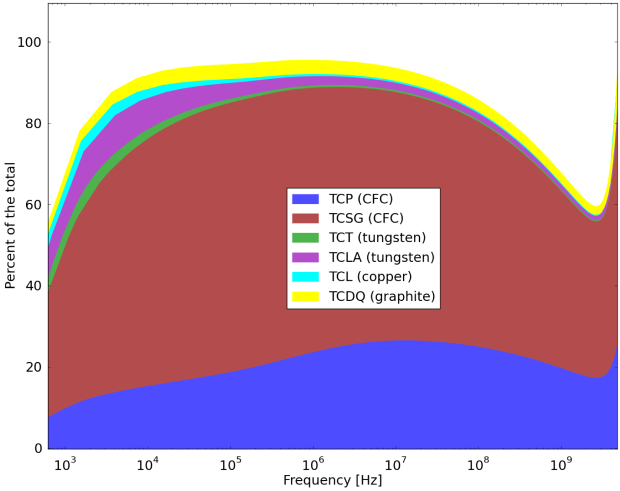 Collimators impedance/LHC Impedance
A. Bertarelli, CERN                                   Joint HiLumi LHC-LARP Annual Meeting, FNAL, US – 11-13 May 2015
3
Figures Of Merit for Collimator Materials
Introduction and Motivation
How to find one’s way out of this maze of material requirements?
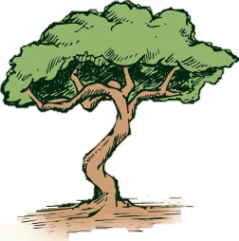 You need a good compass: Figures Of Merit (FoM)
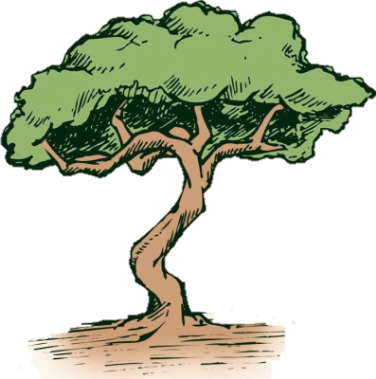 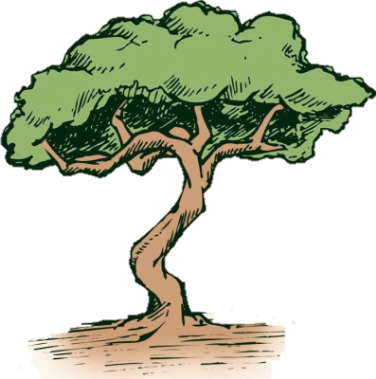 Thermomechanical Robustness Index (TRI)
Related to the ability of a material to withstand the impact of a short particle pulse
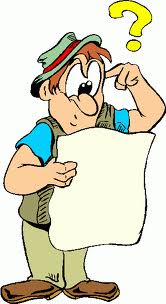 Caution: FoMs are obtained from RT, averaged properties. They should only be taken for comparative purposes and not to anticipate material performances… !
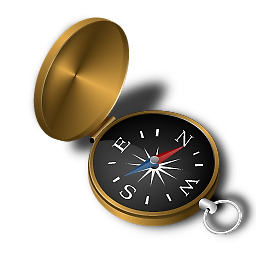 Thermal Stability Index (TSI)
Index of the ability to maintain dimensional stability under beam slow losses
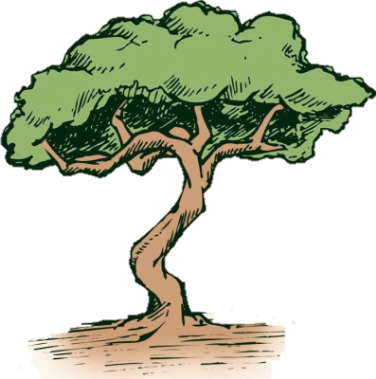 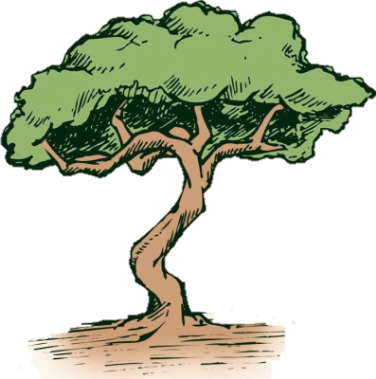 RF Impedance Index (RFI)
Index of the ability to minimize contributions to RF impedance
Radiation Damage Index (RDI)
Index of the ability to withstand radiation-induced damage
A. Bertarelli, CERN                                   Joint HiLumi LHC-LARP Annual Meeting, FNAL, US – 11-13 May 2015
4
Outline
Materials R&D and Characterization
Introduction and Motivations
Advanced Materials: R&D and Characterization
Collimator Materials R&D Program
Mechanical Characterization
Thermo-physical Characterization
Materials Benchmarking
HL-LHC Collimator Design and Testing
Summary
Highlights on activities performed at CERN.
For additional research see Adriana Rossi’s talk …
A. Bertarelli, CERN                                   Joint HiLumi LHC-LARP Annual Meeting, FNAL, US – 11-13 May 2015
5
Collimator Materials R&D Program
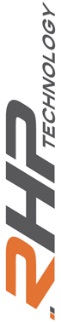 Materials R&D and Characterization
CuCD
EuCARD2 WP11 (tasks 2 & 3) main goal: review existing materials (e.g. Carbon-Carbon), develop, characterize, test, irradiate novel materials for high energy, high brightness accelerators (HL-LHC, LIU, FAIR, netrino facilities …)
Explore composites combining the properties of graphite or diamond (low r, high l, low a) with those of metals and transition metal-based ceramics  (high RM, good g)
Materials investigated are Molybdenum-Copper-Diamond (MoCuCD), Copper-Diamond (CuCD) developed by RHP-Technology, Molybdenum Carbide-Graphite (MoGr) co-developed by CERN and Brevetti Bizz.
Thermo-mechanical and irradiation tests at CERN, GSI (DE), BNL (US) , Kurchatov Institute (RU), Polito (IT)
Most promising for high energy applications (trade-off between robustness and low impedance) are CuCD and (especially) MoGr
MoGr internationally patented and to be tested by several firms for thermal management in electronics (AT&S, Heraeus and Intel)
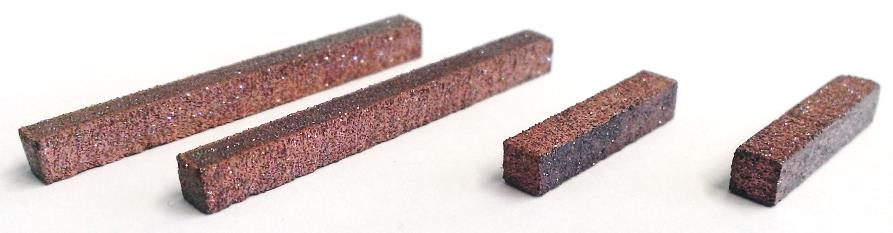 MoCuCD
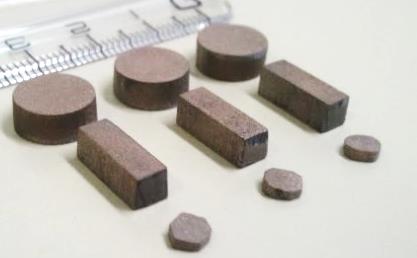 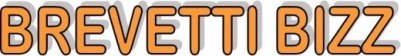 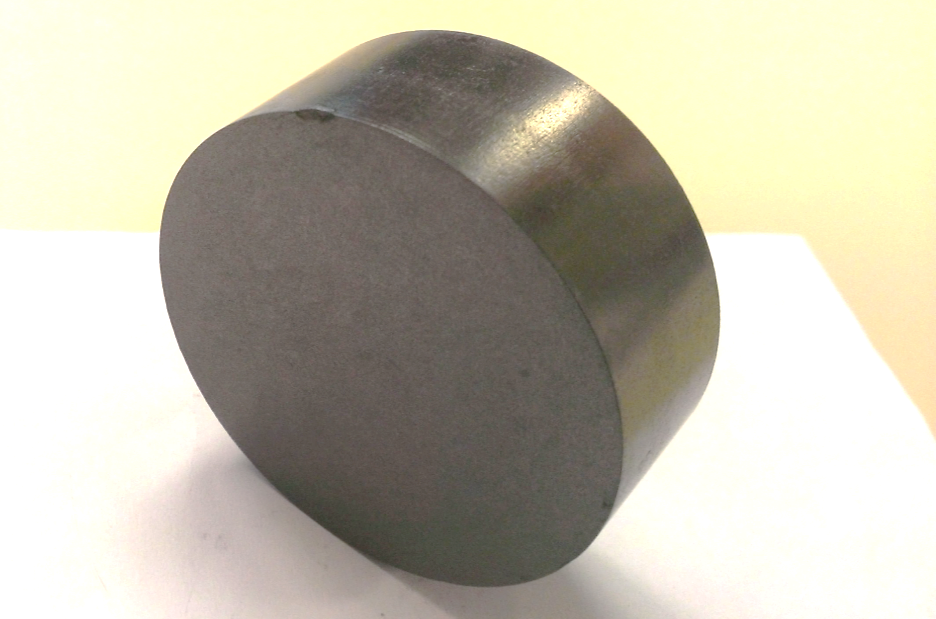 MoGr
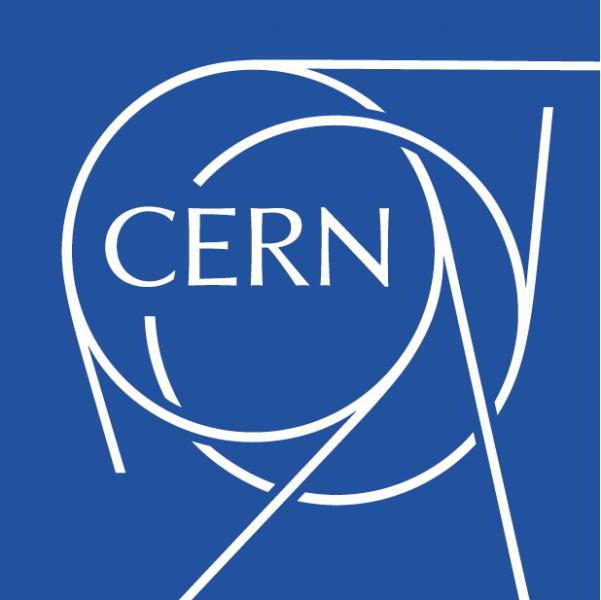 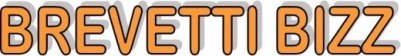 A. Bertarelli, CERN                                   Joint HiLumi LHC-LARP Annual Meeting, FNAL, US – 11-13 May 2015
6
Copper – Diamond
Materials R&D and Characterization
Developed by RHP-Technology (Austria)
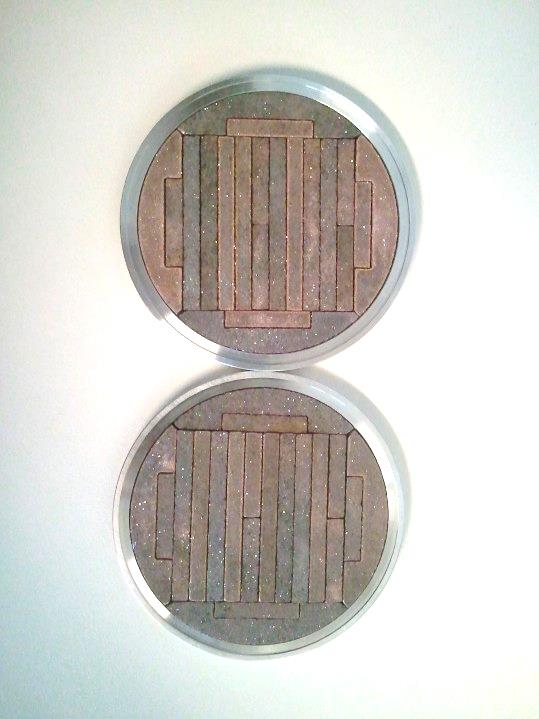 Composition : 
60%v diamonds (90% 100 µm, 10% 45 µm)
39%v Cu powder (45 µm)
1%v B powder (5 µm)
Composition and processing (Rapid Hot Pressing) did not change during R&D program
No diamond degradation 
Thermal (~490 Wm-1K-1) and electrical conductivity (~12.6 MSm-1)
No direct interface between Cu and CD (lack of affinity) impairs mechanical strength. Issue partly offset by limited bonding assured by Boron Carbides (~120 MPa).
Cu low melting point (1083 °C) 
CTE increases significantly with T due to high Cu content (from ~6x10-6 K-1 at RT up to ~12x10-6 K-1 at  900 °C)
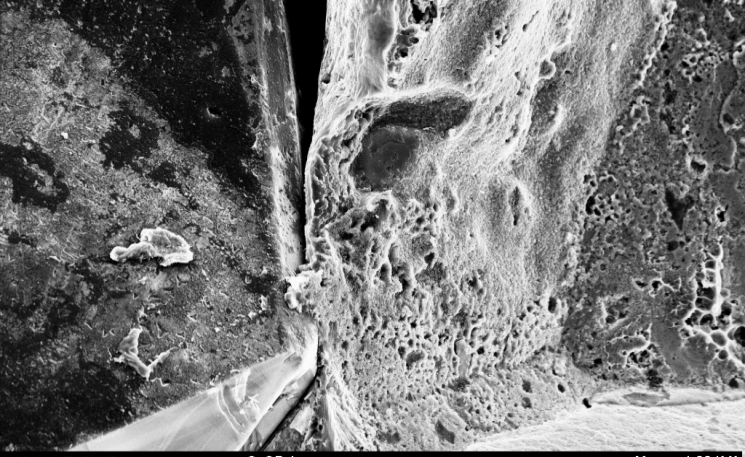 BC “bridge” stuck on CD surface.
No CD graphitization
A. Bertarelli, CERN                                   Joint HiLumi LHC-LARP Annual Meeting, FNAL, US – 11-13 May 2015
7
Molybdenum Carbide – Graphite
S
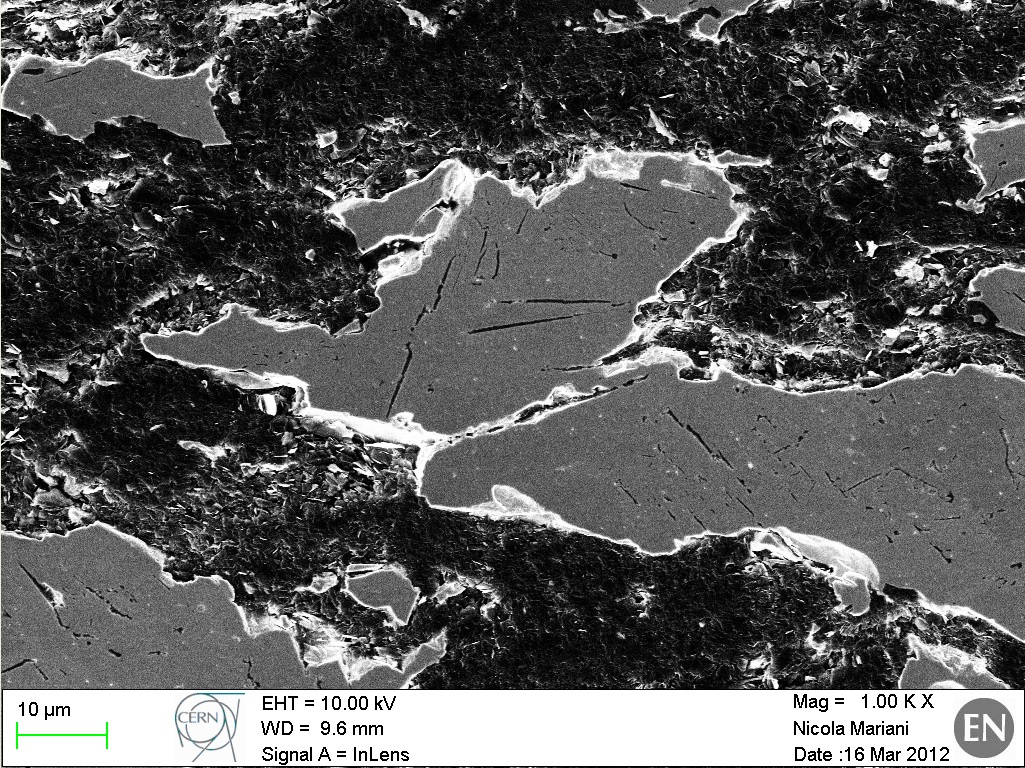 Co-developed by CERN and Brevetti Bizz (Italy)
Ceramic Composite based on Molybdenum (5 50 mm) , Natural Graphite (~50 mm), Mesophase Pitch-based Carbon Fibers (0.3  3 mm)
1st generation (2011- early ‘12): Mo – Graphite. Sintering Temp.: ~1700 °C. Density: ~ 5.3 gcm-3. Status: Used for HRTM-14 tests. 
2nd generation (2012 – mid ‘13): Mo – Graphite – CF. Sint. Temp.: ~ 2200 °C.Density: ~3.8 gcm-3. Status: used for HRMT-14 tests.
3rd generation (mid 2013): Mo – Graphite – CF. Sint. Temp.: ~2400 °C.  Density: ~3.7 gcm-3 Status: used for BNL tests.
4th generation (late ‘13 – mid ‘14): Mo – Graphite – CF. Sint. Temp.: ~ 2600 °C.Density: ~2.52.7 gcm-3 Status: used for GSI tests (1st campaign).
5th generation (mid 2014) : Mo – Graphite – CF. Sint. Temp.: ~ 2600 °C. Post-processing annealing at 1150÷1300 °CDensity: ~2.6 gcm-3 Status: used for GSI tests (2nd campaign).
6th generation (late ’14 – to date) : Mo – Graphite – CF. Sint. Temp.: ~ 2600 °C. Post-processing annealing at ~1900 °CDensity: ~2.5 gcm-3 Status: used for GSI tests (3rd campaign). To be used for HRMT-23. Proposed for GSI 4th campaign and (hopefully) BNL 2nd campaign
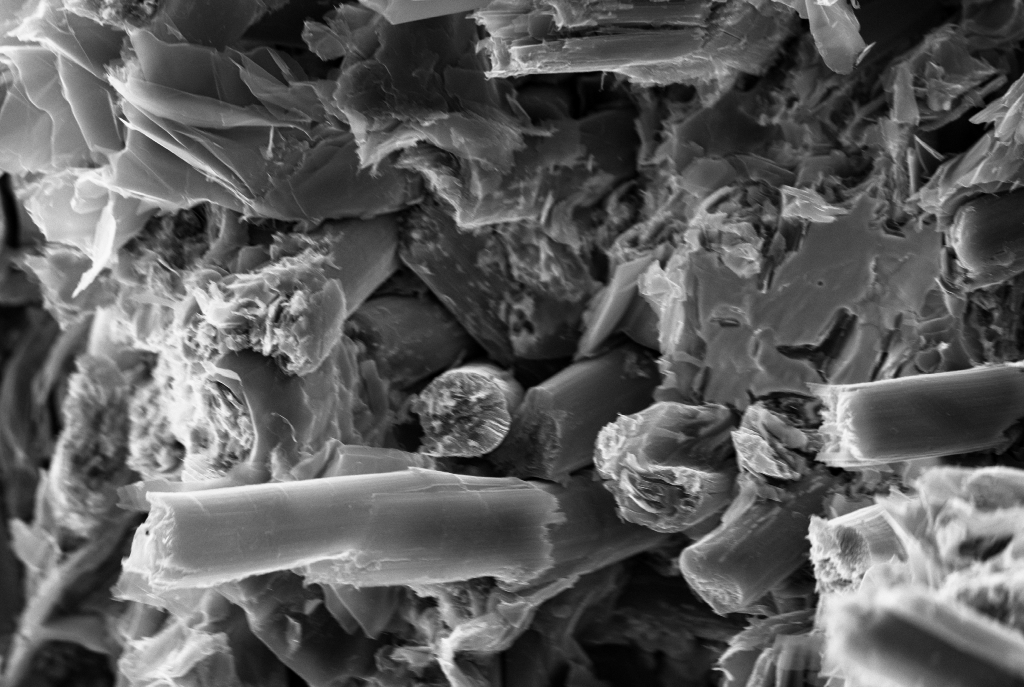 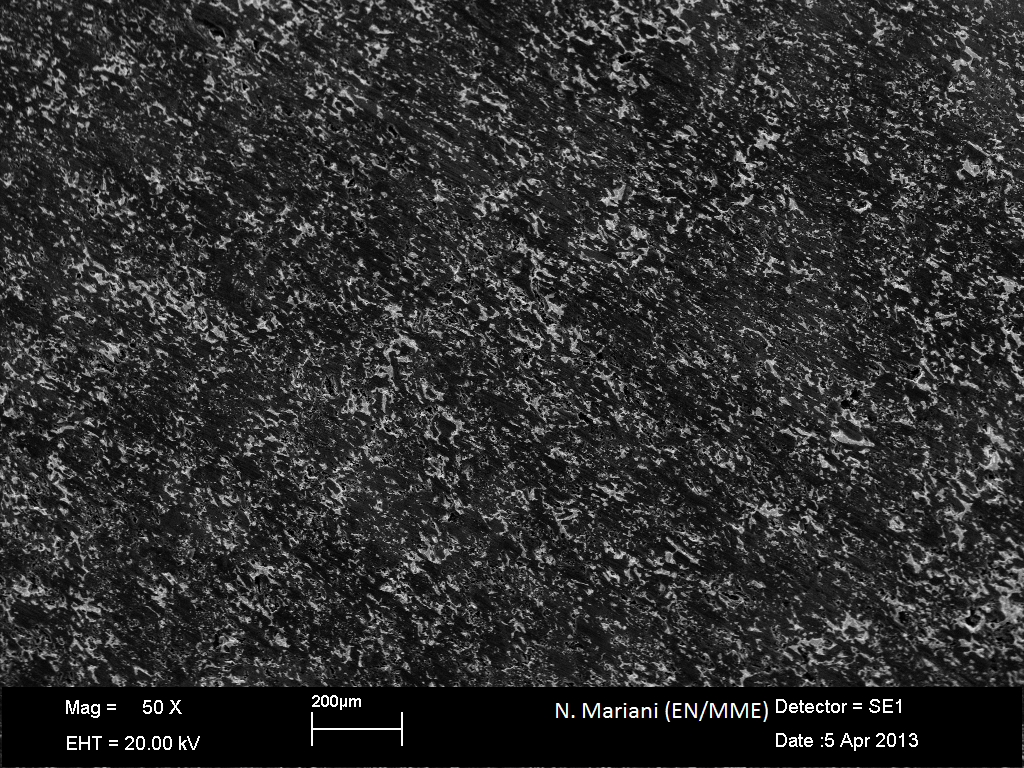 A. Bertarelli   HB2014 – East Lansing, MI, USA – 13 November 2014
8
Materials Characterization at CERN
Materials R&D and Characterization
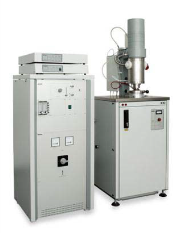 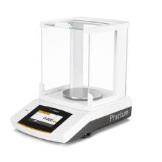 Thermophysical Analysis
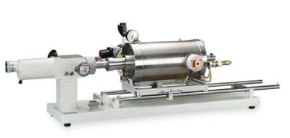 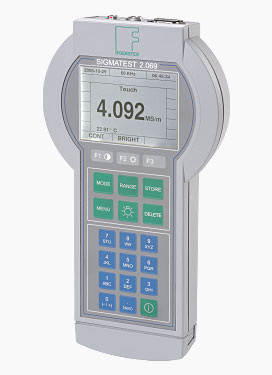 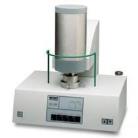 Density
Thermal Expansion
Electrical Conductivity
Specific Heat
Thermal Diffusivity
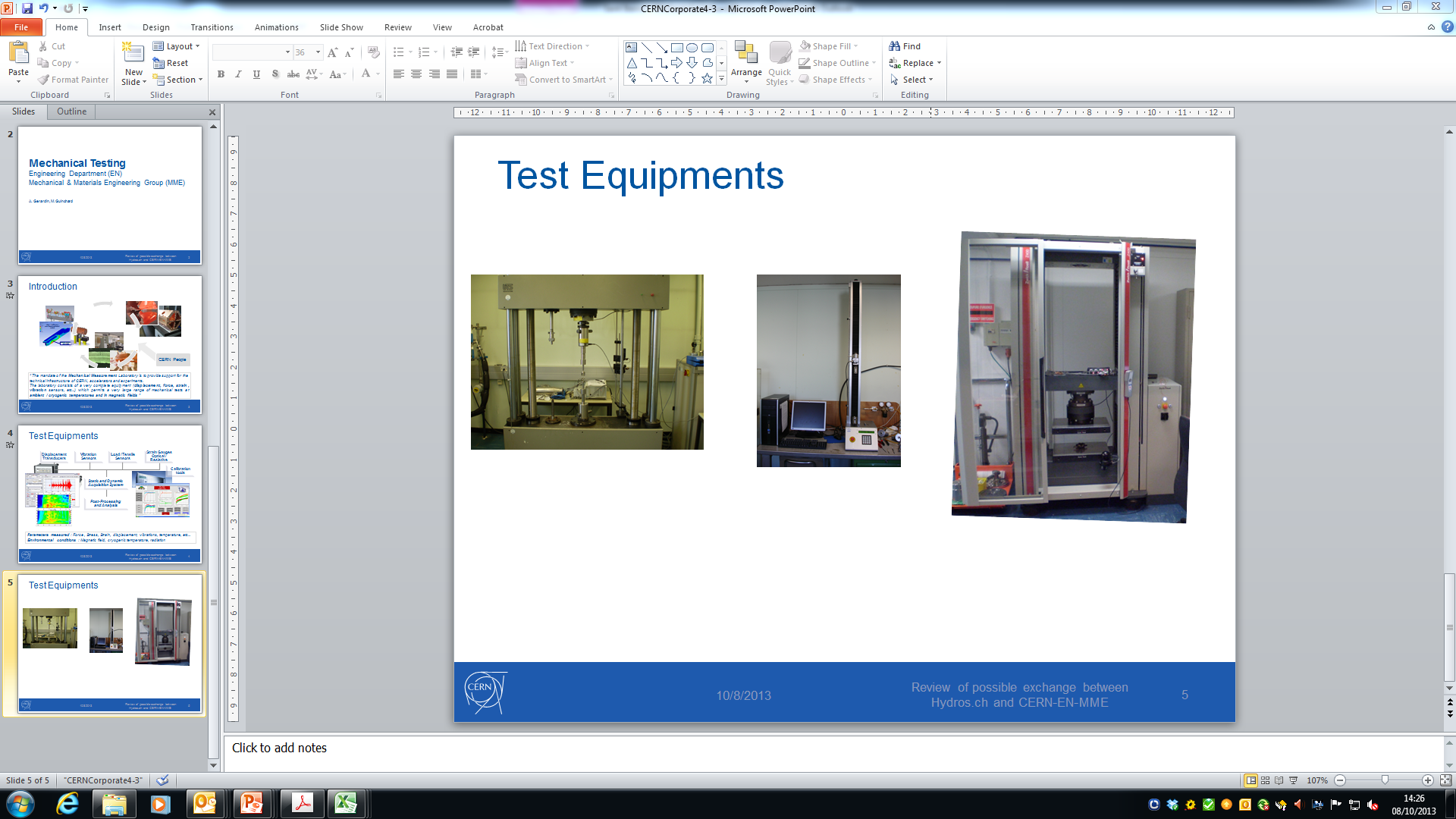 Mechanical Testing
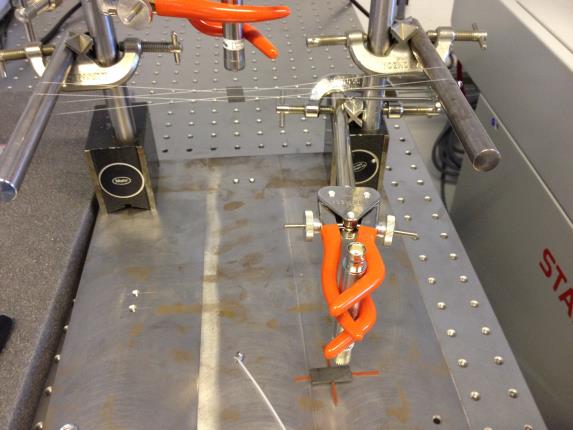 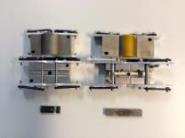 Elastic Constants
Compressive Strength
Flexural Strength
Microstructural Observations
SEM
XRD
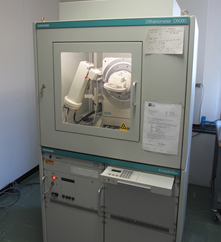 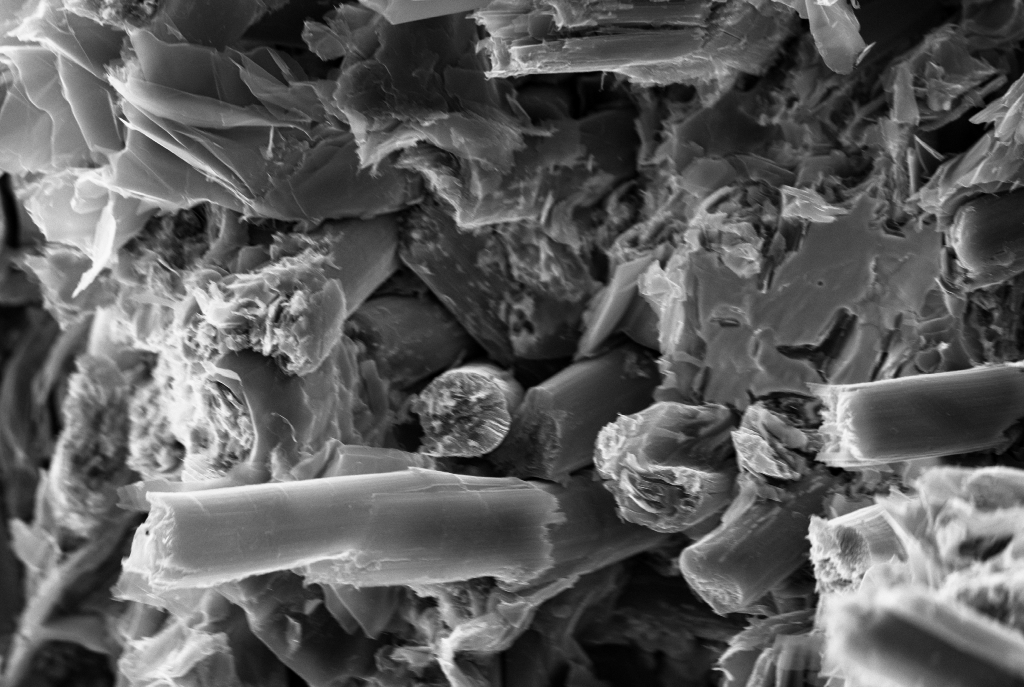 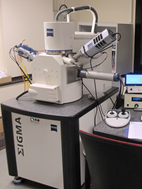 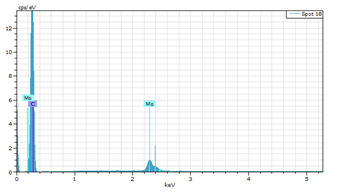 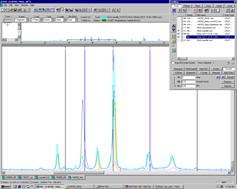 A. Bertarelli, CERN                                   Joint HiLumi LHC-LARP Annual Meeting, FNAL, US – 11-13 May 2015
9
[Speaker Notes: Characterised 11 grades of MG and one of CFC so far]
Molybdenum Carbide – Graphite Characterization
Materials R&D and Characterization
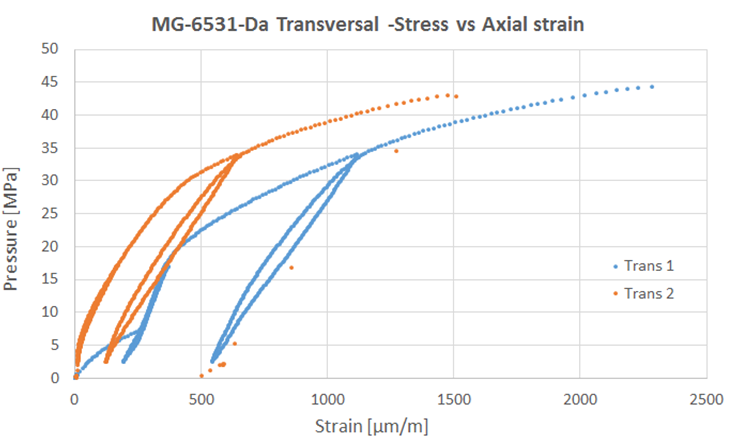 MoGr can be Mo-coated to increase surface conductivity
Possibility of alternative lower-Z ceramic coatings being explored
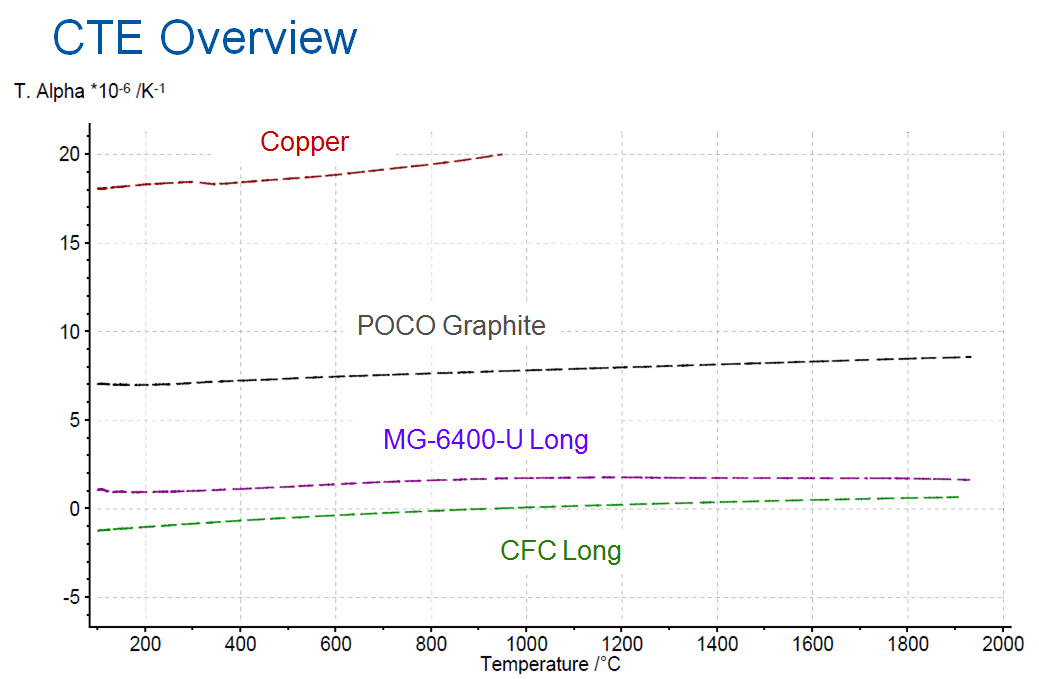 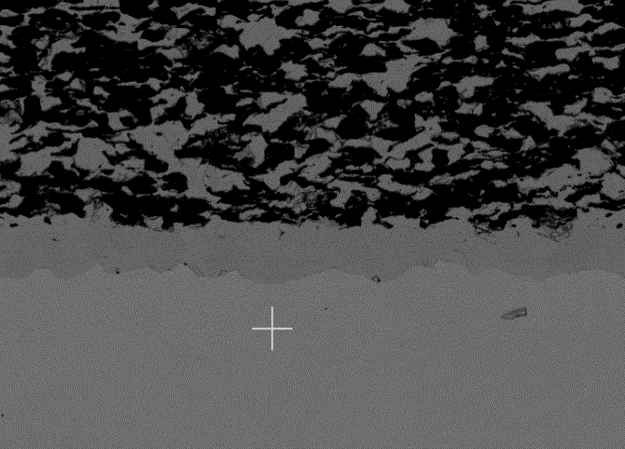 Core: 
1.0 MS/m
Carbide layer: 1.5 MS/m
Mo Coating: 
18 MS/m
A. Bertarelli, CERN                                   Joint HiLumi LHC-LARP Annual Meeting, FNAL, US – 11-13 May 2015
10
Copper – Diamond Characterization
Materials R&D and Characterization
Moderate diffusivity degradation was observed after 48h cycles at 250˚C, simulating bake-out treatments.
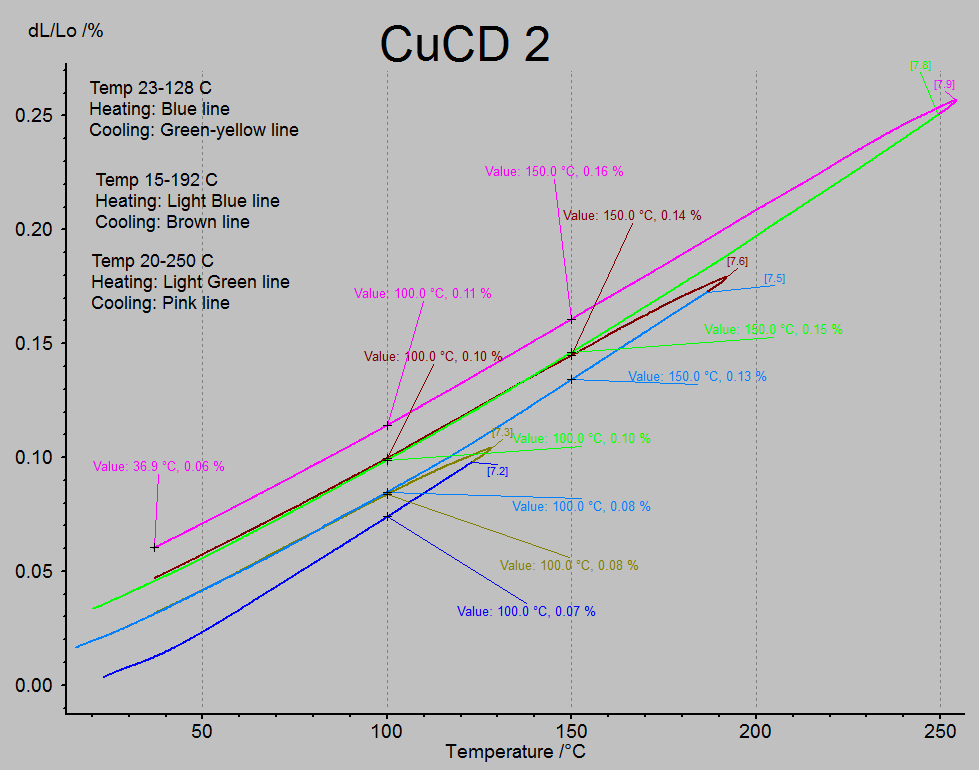 CTE
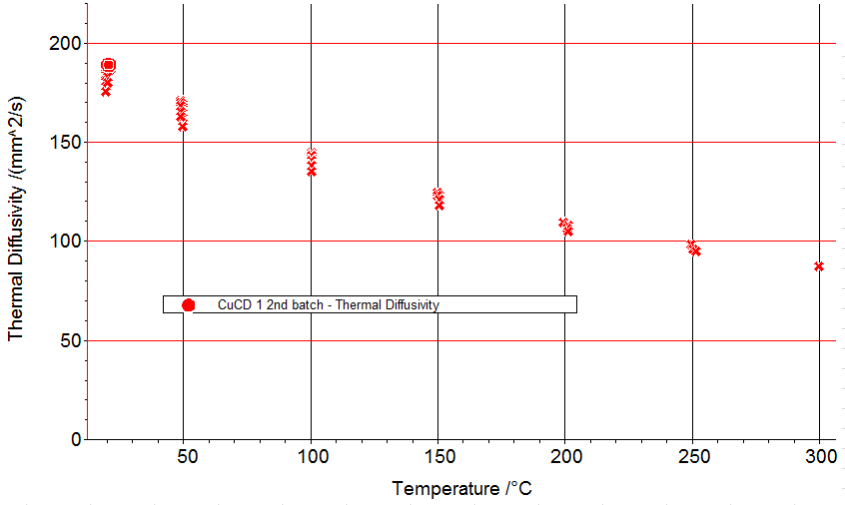 Thermal Diffusivity
A. Bertarelli, CERN                                   Joint HiLumi LHC-LARP Annual Meeting, FNAL, US – 11-13 May 2015
11
Materials Performances and Benchmarking
Materials for Beam Intercepting Devices
Required Robustness Index (TRI) derived from Injection Error scenarios (288 b at 450 GeV); 
Required Stability Index (TSI) related to admissible jaw flatness under slow losses (1 hr beam lifetime)
Required RFI extrapolated for worst collimator settings (E. Metral LMC september 2014)
Carbon-based materials feature excellent TRI and TSI (to low-Z, low CTE, low density, high degradation temperature, high conductivity), but are penalized by low RFI …. 
CuCD possesses very good RFI. Its limited robustness may be penalizing in case of highly energetic accidents.
In case EM impedance becomes an issue (e.g. for HL-LHC), MoGr appears the most appealing compromise. Coating can further improve MoGr performances.
Damage induced by long term irradiation and effects on materials lifetime is being assessed.
A. Bertarelli, CERN                                   Joint HiLumi LHC-LARP Annual Meeting, FNAL, US – 11-13 May 2015
12
Outline
HL-LHC Collimator Design and Testing
Introduction and Motivations
Novel Materials for Collimators
HL-LHC Collimator Design and Testing
Preliminary Design of HL-LHC Collimator
Numerical Simulations for HL-LHC Collimators
HiRadMat Experimental Tests
Summary
A. Bertarelli, CERN                                   Joint HiLumi LHC-LARP Annual Meeting, FNAL, US – 11-13 May 2015
13
Preliminary Design of HL-LHC Collimator
HL-LHC Collimators Design and Testing
A new modular design for HL-LHC Secondary Collimators is at an advanced stage of design. Work on-going to extend the range of embarked diagnostics.
The concept allows to install 8 or 10 jaw inserts made of either MoGr or CuCD
The BPM pickup end seat is lengthened to reduce RF perturbations
A full-scale prototype should be installed in the LHCfor MD in first half of 2016
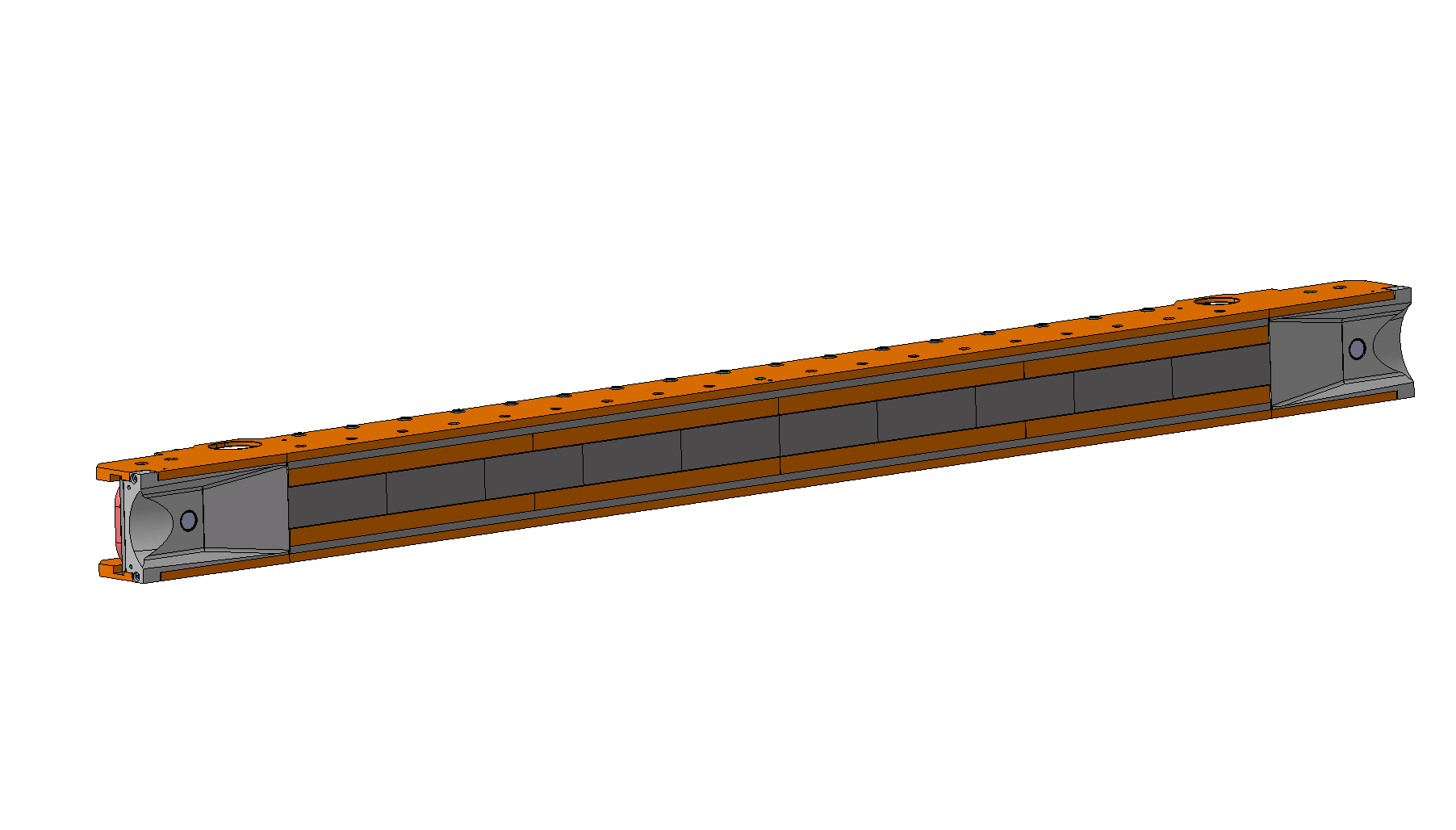 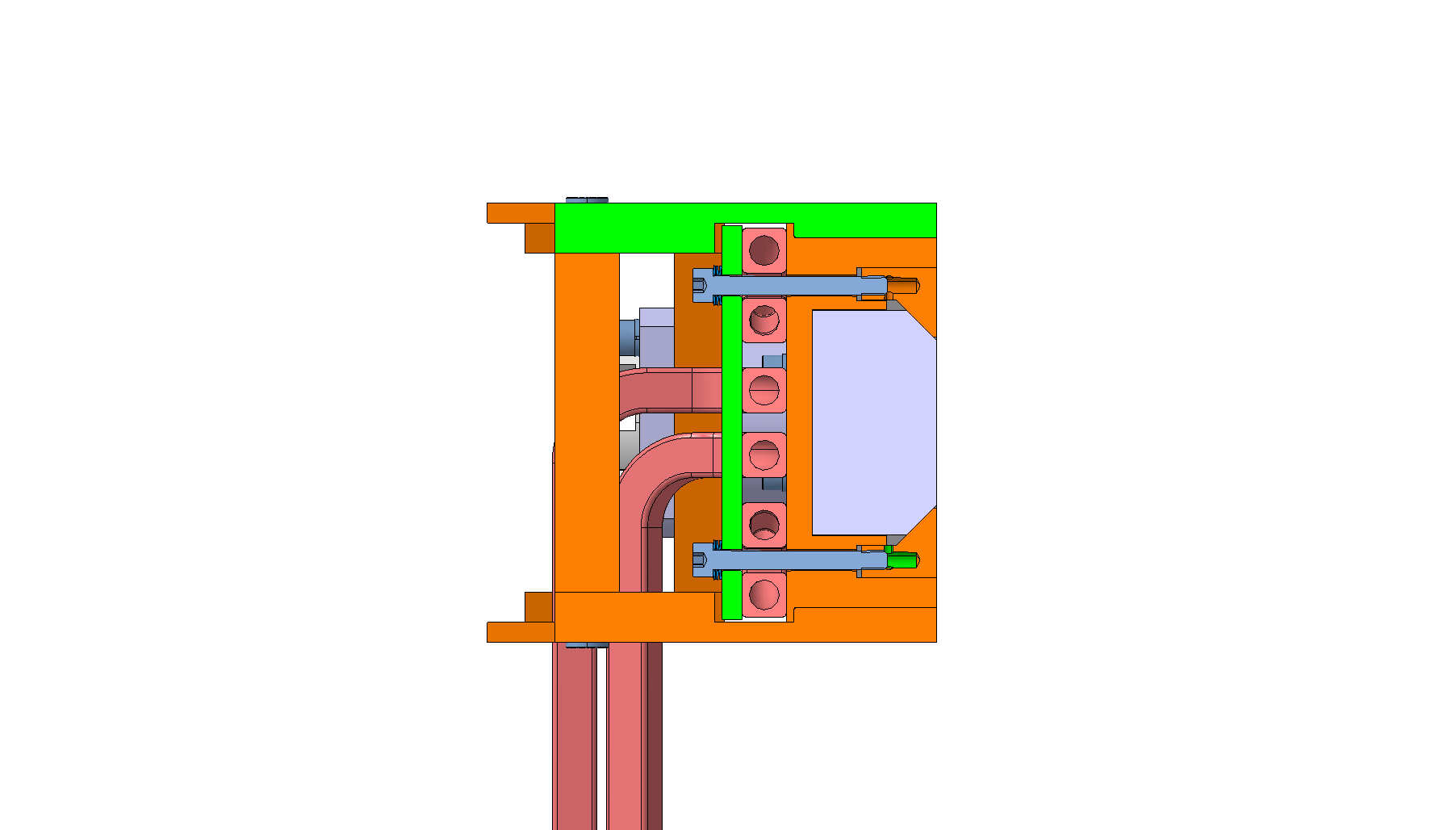 Screwed back stiffener
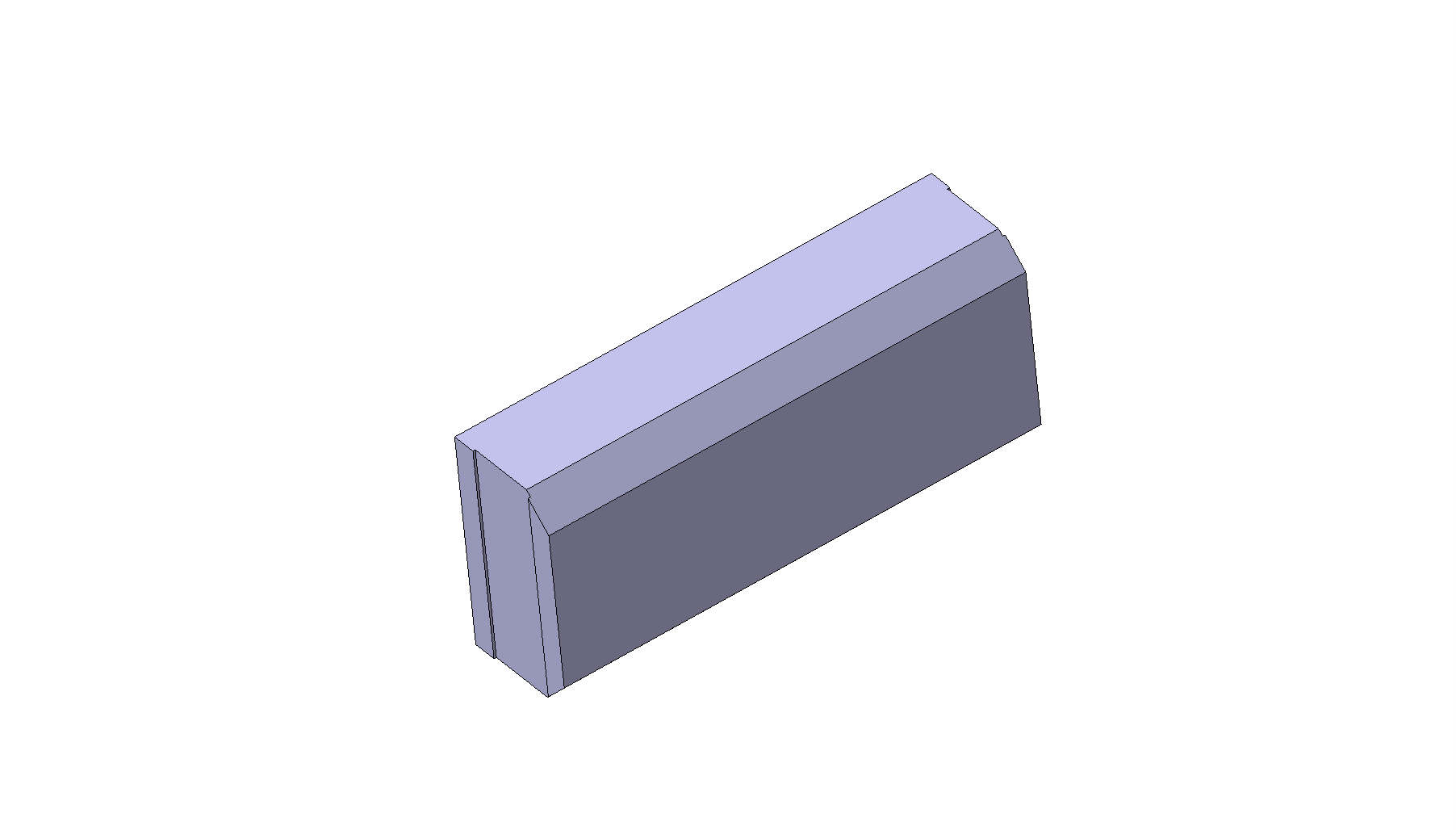 Housing
Bloc clamps
88
MoGr or CuCD blocks
Brazed cooling circuit
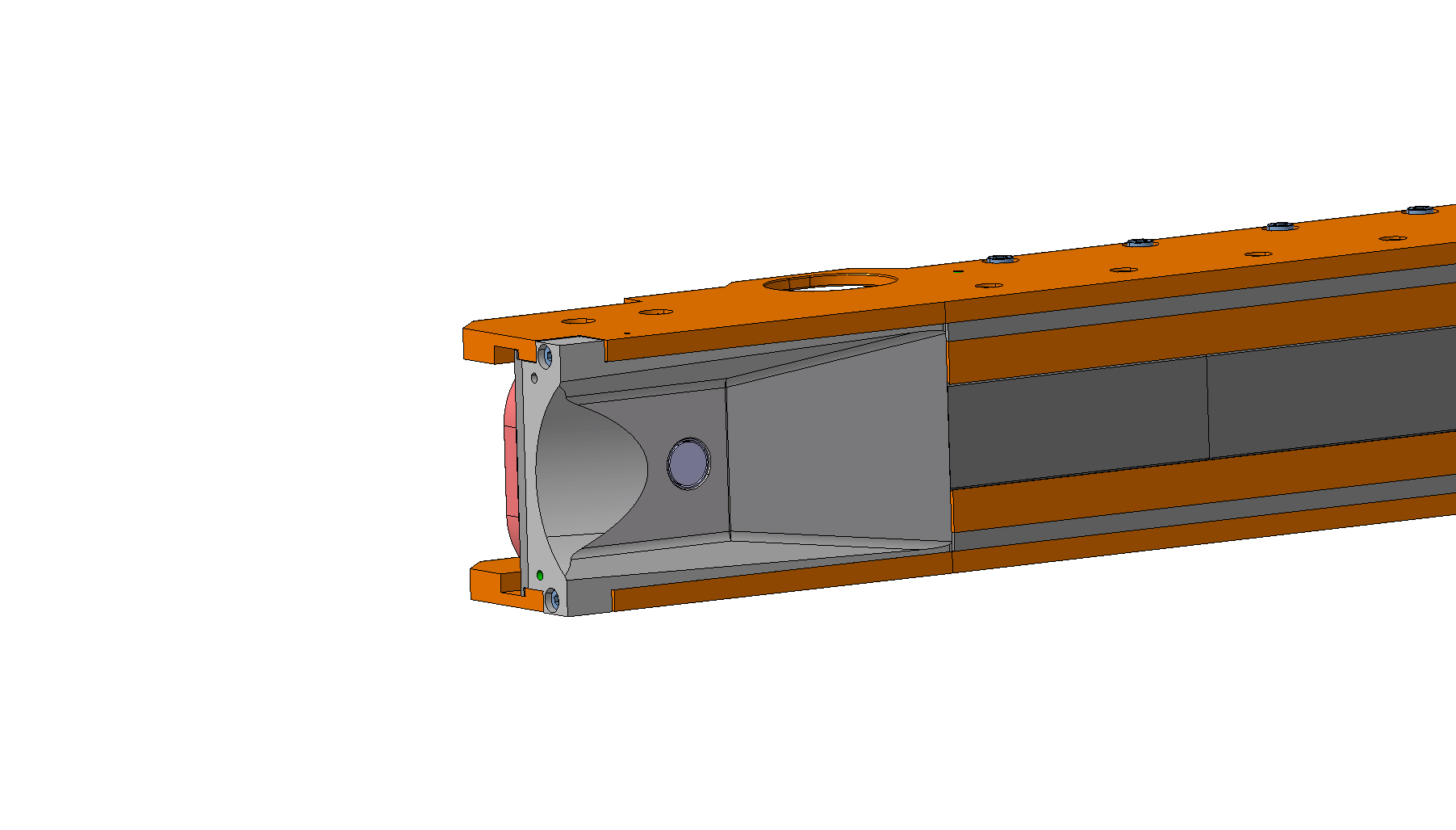 A. Bertarelli, CERN                                   Joint HiLumi LHC-LARP Annual Meeting, FNAL, US – 11-13 May 2015
14
Numerical Simulations for HL-LHC Collimators
HL-LHC Collimator Design and Testing
Preliminary beam-impact simulations using HL-LHC parameters with CuCD and MoGr blocks
HL-LHC Injection error: 440 GeV, 288b, 6.4E13p, s=1mm
High temperatures reached on CuCD: relevant molten volume
Simulations at lower intensities to determine CuCD damage threshold, results being analyzed
Maximum temperature on MoGr ~1200˚C (melting point~2590˚C): no melting of the jaw
Induced stresses and strains seem close or above the material limits. Local damage is possible
Limited plastic deformation of the Glidcop housing is expected
CuCD temperatures
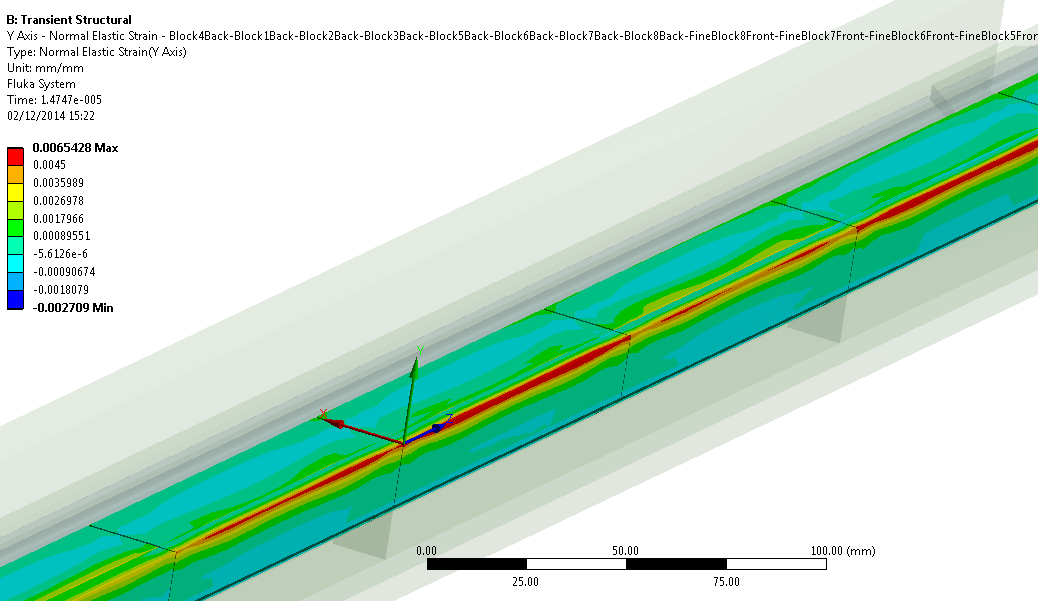 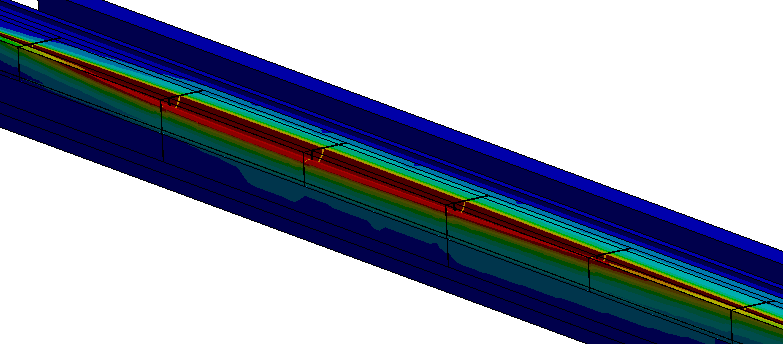 MoGr strains
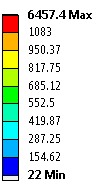 Molten region

Tmax>>Tmelt,Cu
ey+>4500
microstrains
A. Bertarelli, CERN                                   Joint HiLumi LHC-LARP Annual Meeting, FNAL, US – 11-13 May 2015
15
HRMT09 Experiment
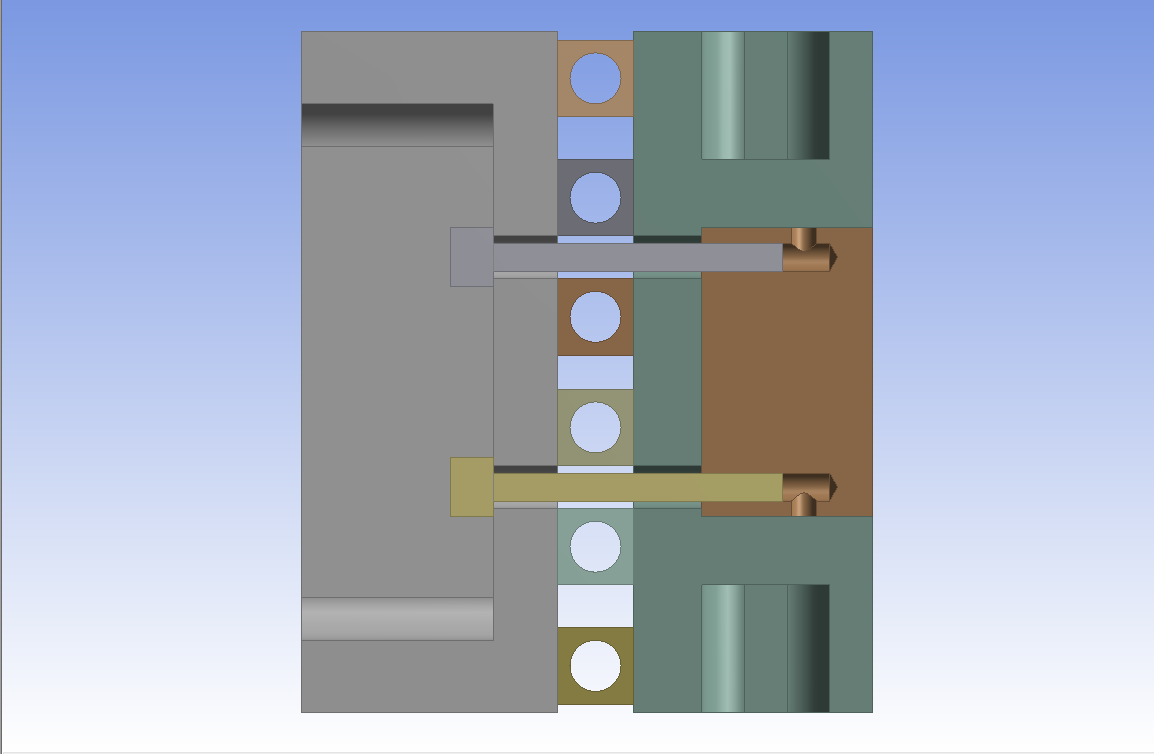 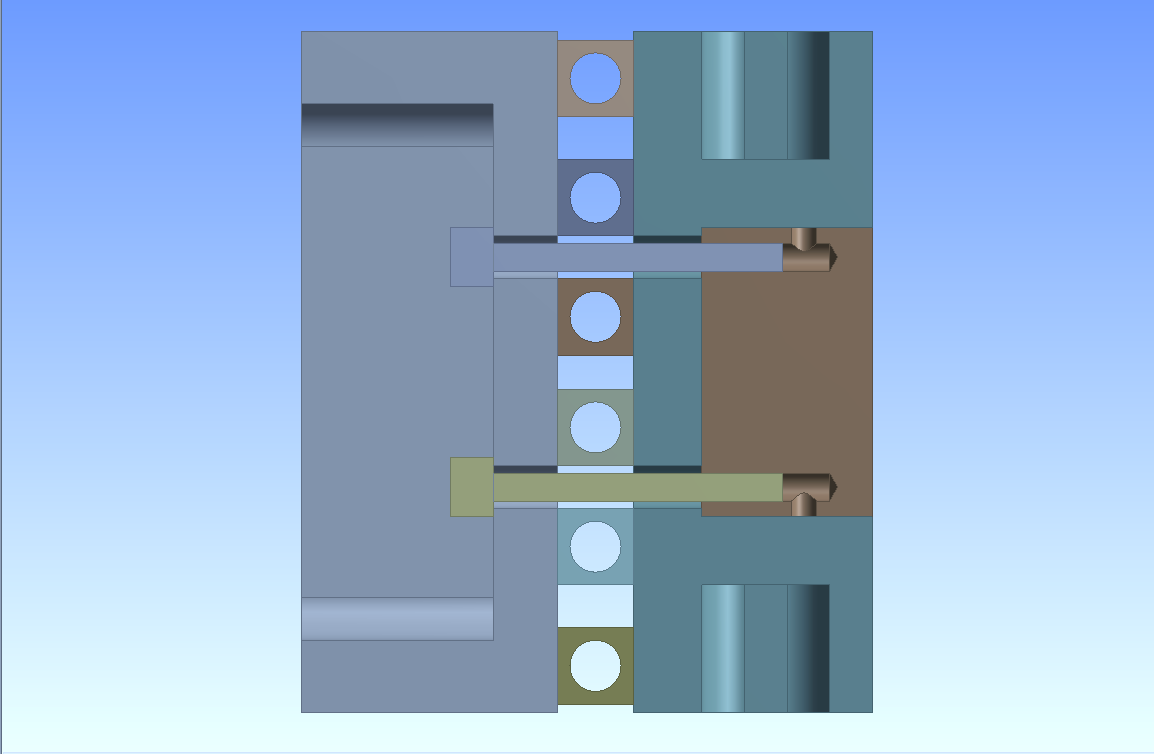 HiRadMat Experiments
Experiment Goals
Integral test under SPS beam of 2 LHC Tertiary Collimator Jaws
Beam energy: 440 GeV
Impact depth: 2mm
Test 1
Test 3
Test 2
A. Bertarelli, CERN                                   Joint HiLumi LHC-LARP Annual Meeting, FNAL, US – 11-13 May 2015
16
Update on HRMT09 and HRMT14 Experiments
HL-LHC Collimator Design and Testing
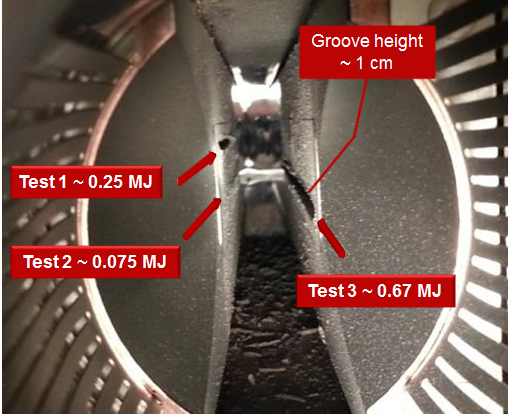 HRMT09: impact test on LHC tertiary collimator (Inermet180), SPS beam (450 GeV), 2 mm impact parameter, 3 intensities
HRMT14: impacts on samples of 6 different materials (Inermet 180, Molybdenum, Glidcop, MoCuCD, CuCD, MoGr), 2 shapes x material. Medium and high intensity tests.
Dose rate low enough to allow opening of the two tanks
Non-destructive and destructive observations coming soon.
HRMT09
HRMT14
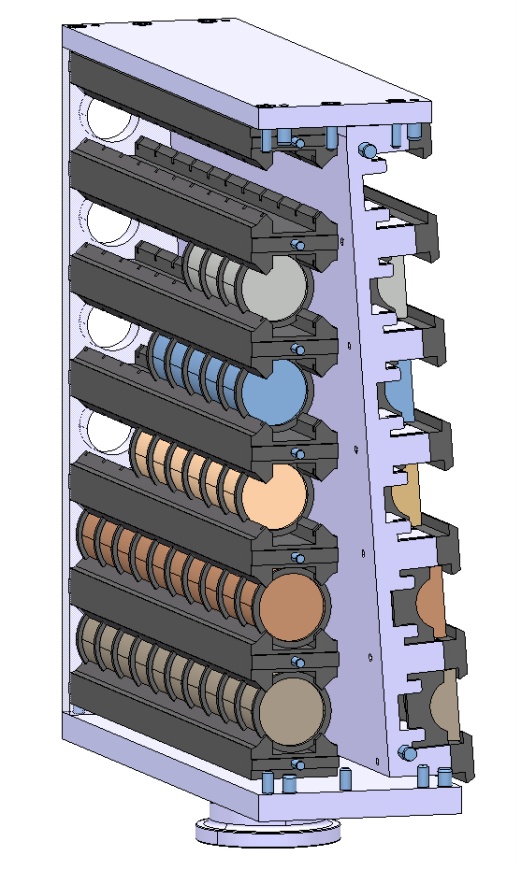 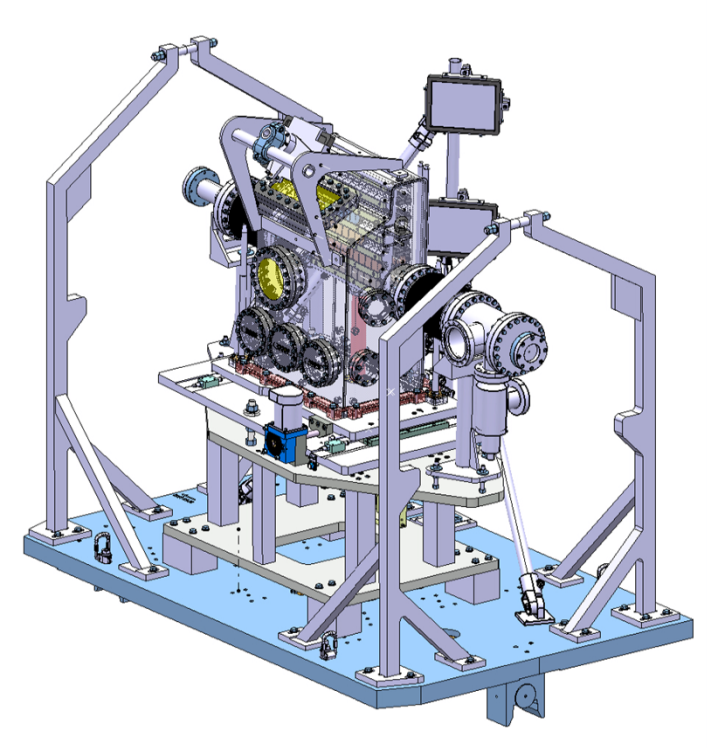 Beam
Tungsten Alloy, 0.65 MJ
Mo-Graphite (3 grades), 1.3 MJ
Copper-Diamond,  1.3 MJ
A. Bertarelli, CERN                                   Joint HiLumi LHC-LARP Annual Meeting, FNAL, US – 11-13 May 2015
17
HRMT14 Experiment
Design and Testing for HL-LHC Collimators
HRMT14 (2012) Experiment Goals
Benchmark advanced numerical simulations and material constitutive models through extensive acquisition system
Characterize six existing and novel materials currently under development for future Collimators: Inermet180, Molybdenum, Glidcop, MoCuCD, CuCD, MoGr
Collect, primarily in real time,  experimental data from different acquisition systems (Strain Gauges, Laser Doppler Vibrometer, High Speed video Camera, Temperature and Vacuum probes)
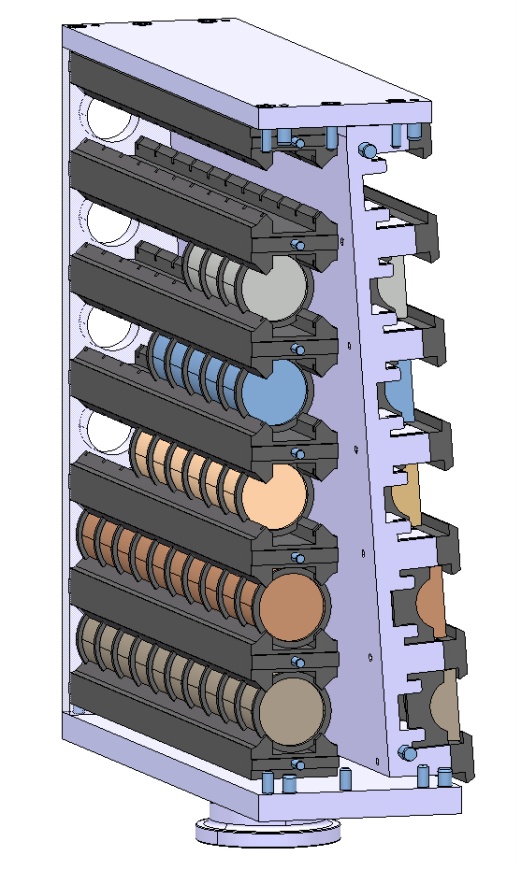 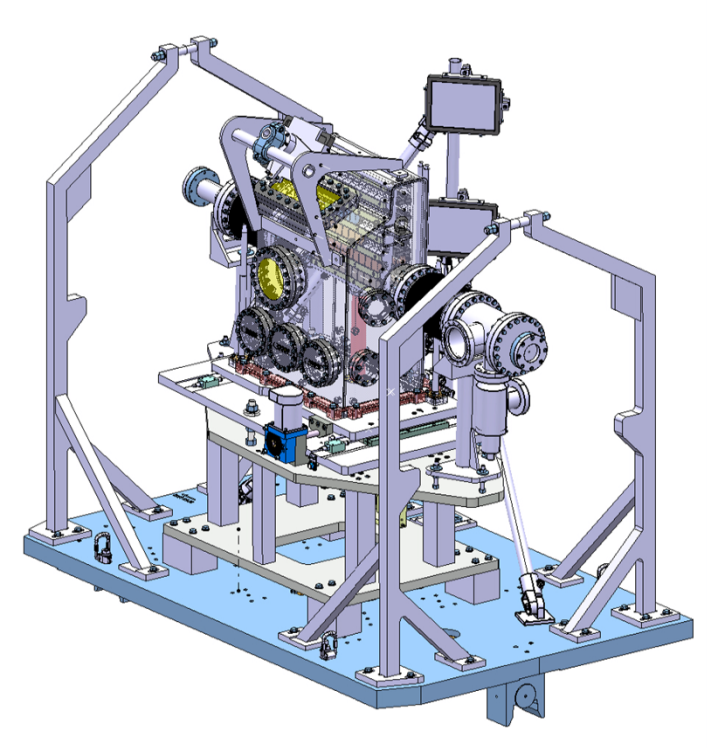 High Intensity Tests:
Sample: half-moon;
Beam Offset 2 mm
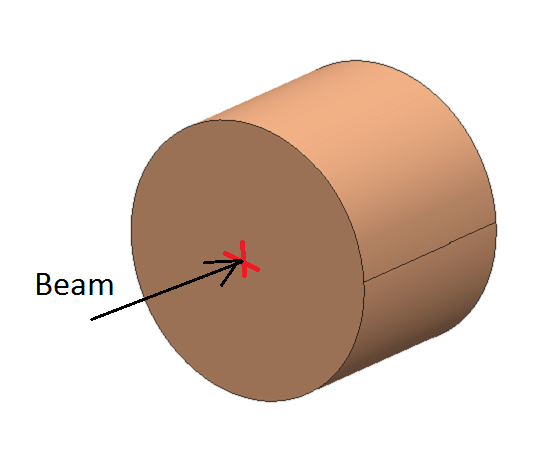 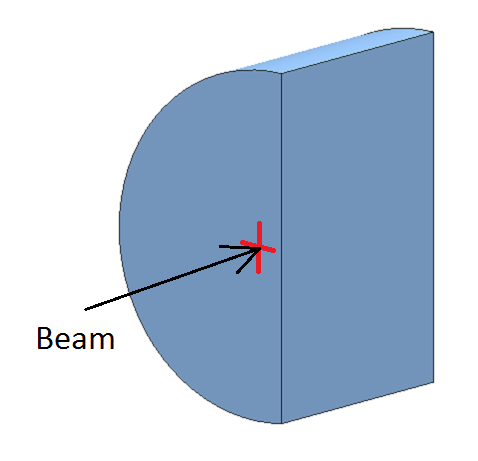 Beam
Medium Intensity Tests:
Sample: Ø 40 mm , L30 mm
A. Bertarelli, CERN                                   Joint HiLumi LHC-LARP Annual Meeting, FNAL, US – 11-13 May 2015
18
Update on HRMT09 and HRMT14 Experiments
HL-LHC Collimator Design and Testing
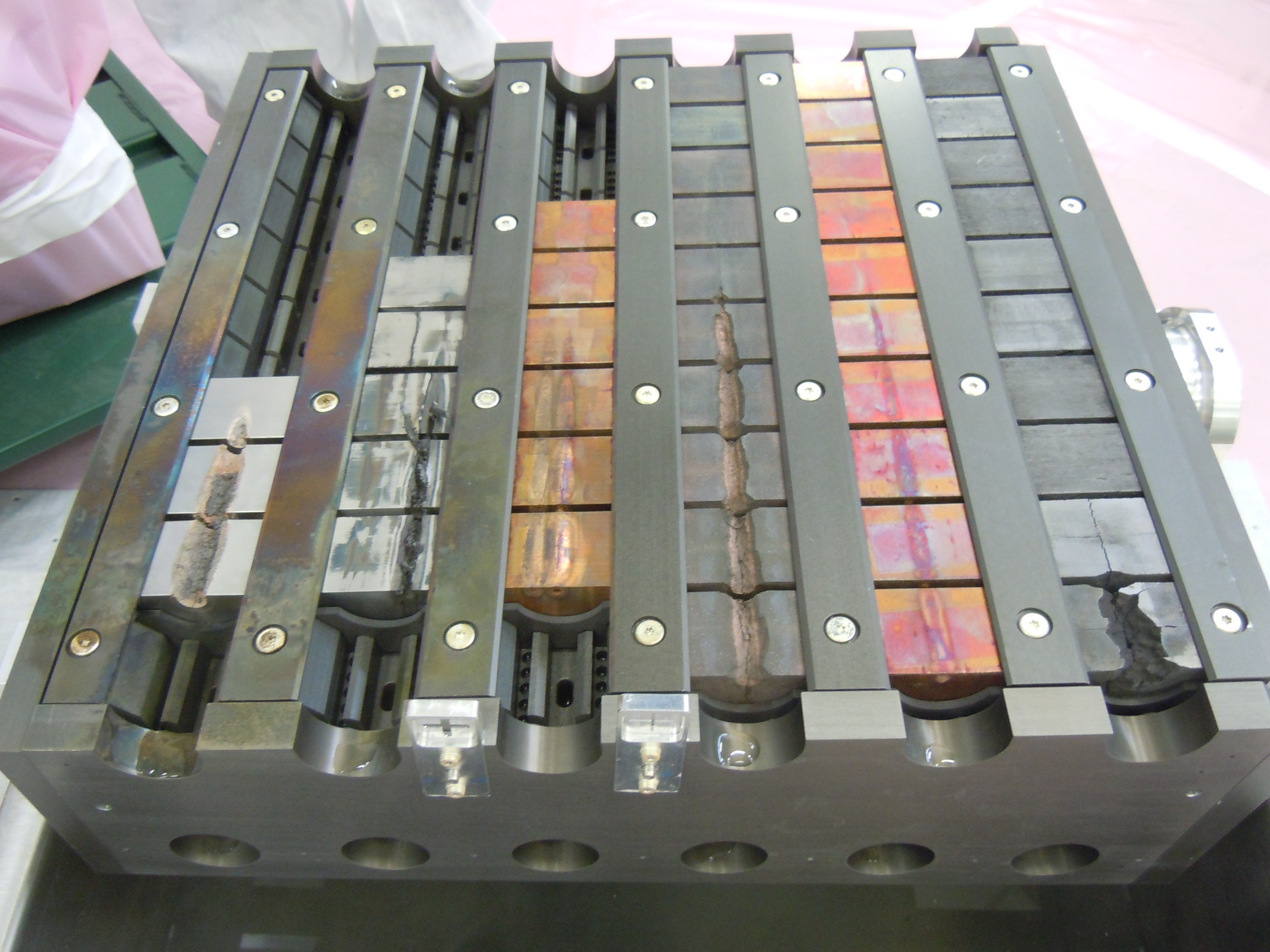 HRMT14
Dismounted sample holder (May 2015)
Molybdenum 0.65 MJ and
1.3 MJ
Inermet 180 0.65 MJ
Glidcop 
0.65 MJ (twice)
MoGr 
(3 grades)
1.3 MJ
MoCuCD
1.3 MJ
CuCD
1.3 MJ
A. Bertarelli, CERN                                   Joint HiLumi LHC-LARP Annual Meeting, FNAL, US – 11-13 May 2015
19
Update on HRMT09 and HRMT14 Experiments
HL-LHC Collimator Design and Testing
Molybdenum High intensity sample 2
Molybdenum High intensity sample 5
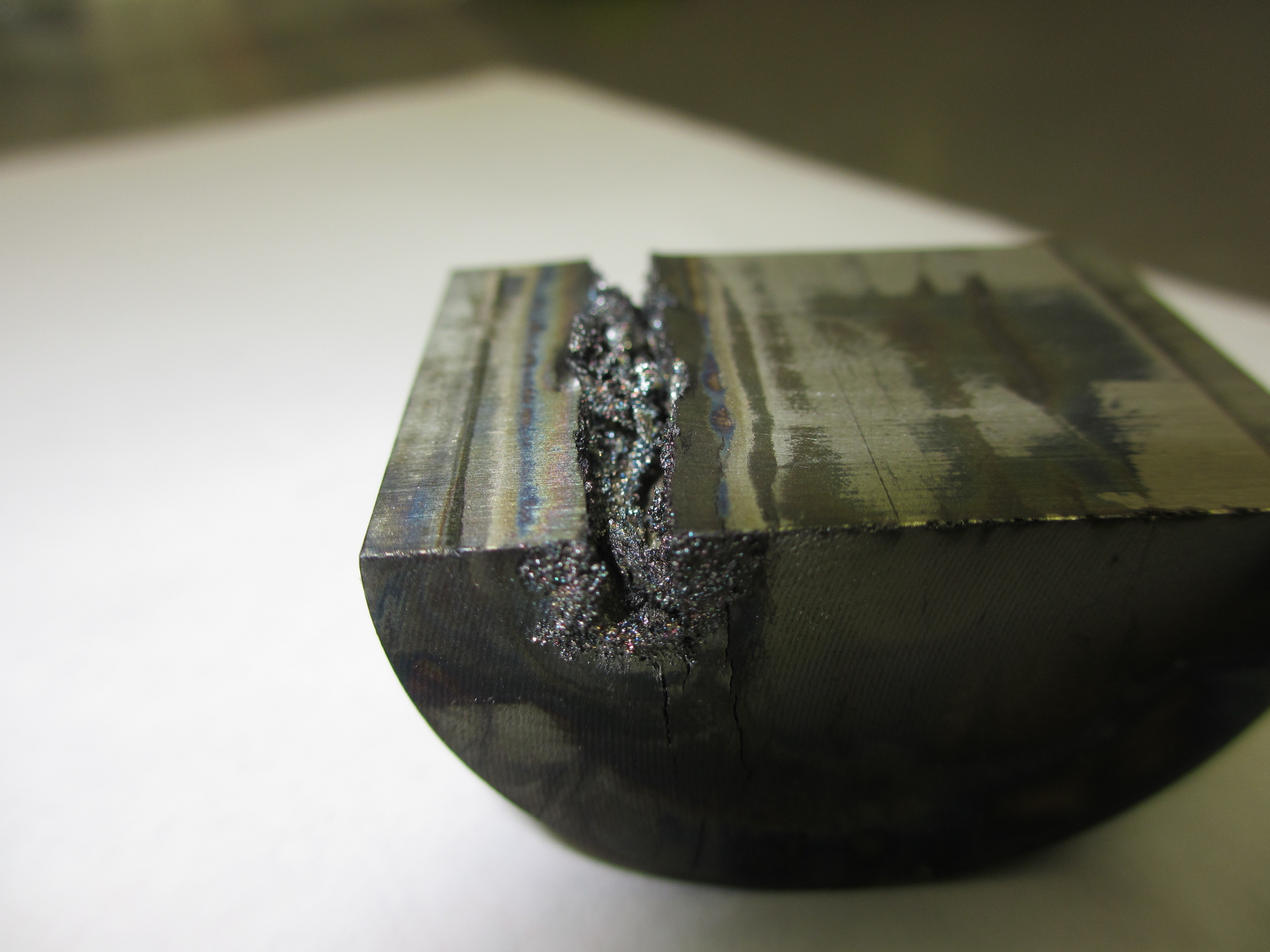 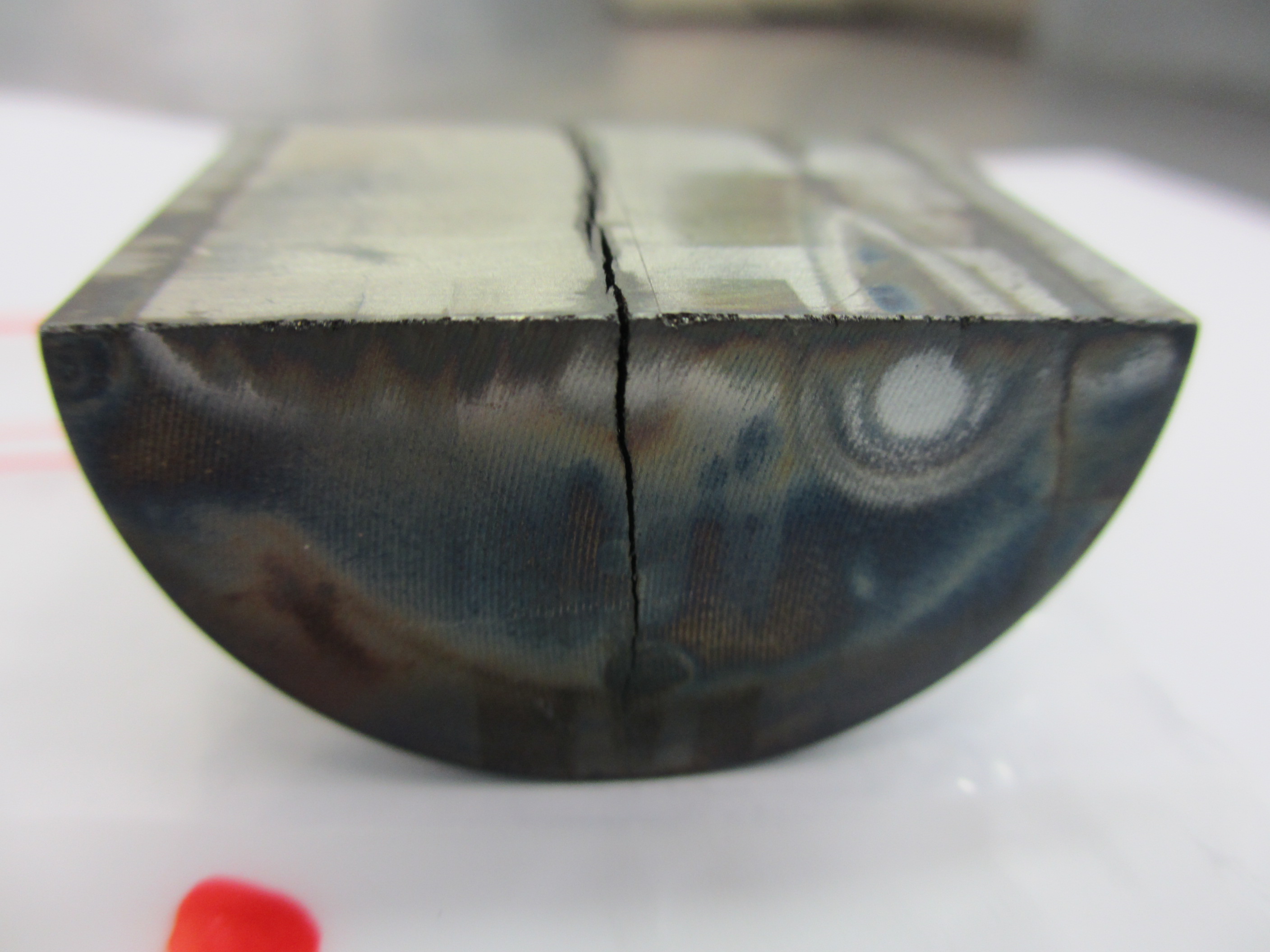 0.65 MJ
0.65 MJ
1.3 MJ
1.3 MJ
A. Bertarelli, CERN                                   Joint HiLumi LHC-LARP Annual Meeting, FNAL, US – 11-13 May 2015
20
Update on HRMT09 and HRMT14 Experiments
HL-LHC Collimator Design and Testing
GlidcopHigh intensity Sample 4
GlidcopHigh intensity Sample 6
Molybdenum High intensity sample 5
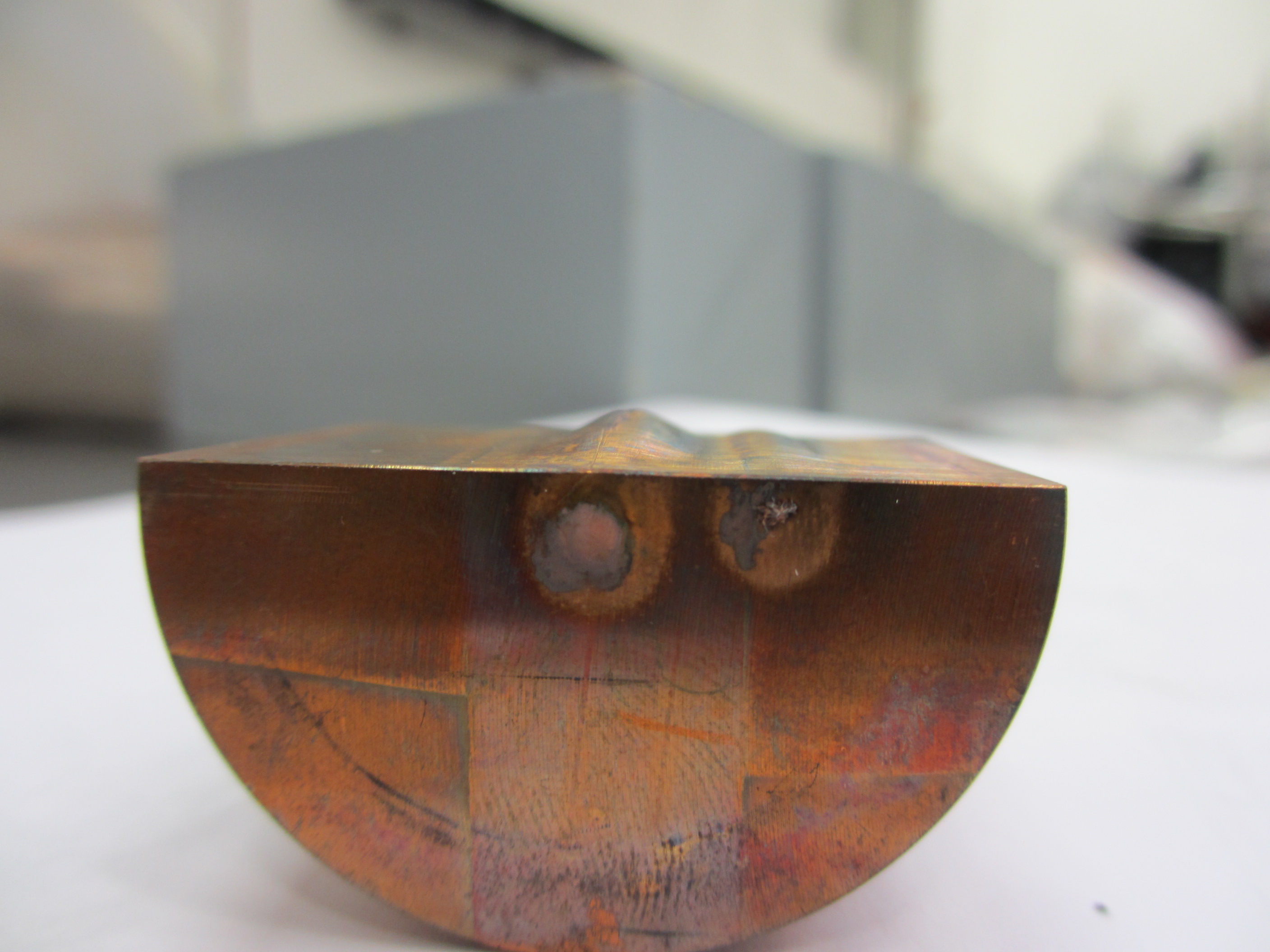 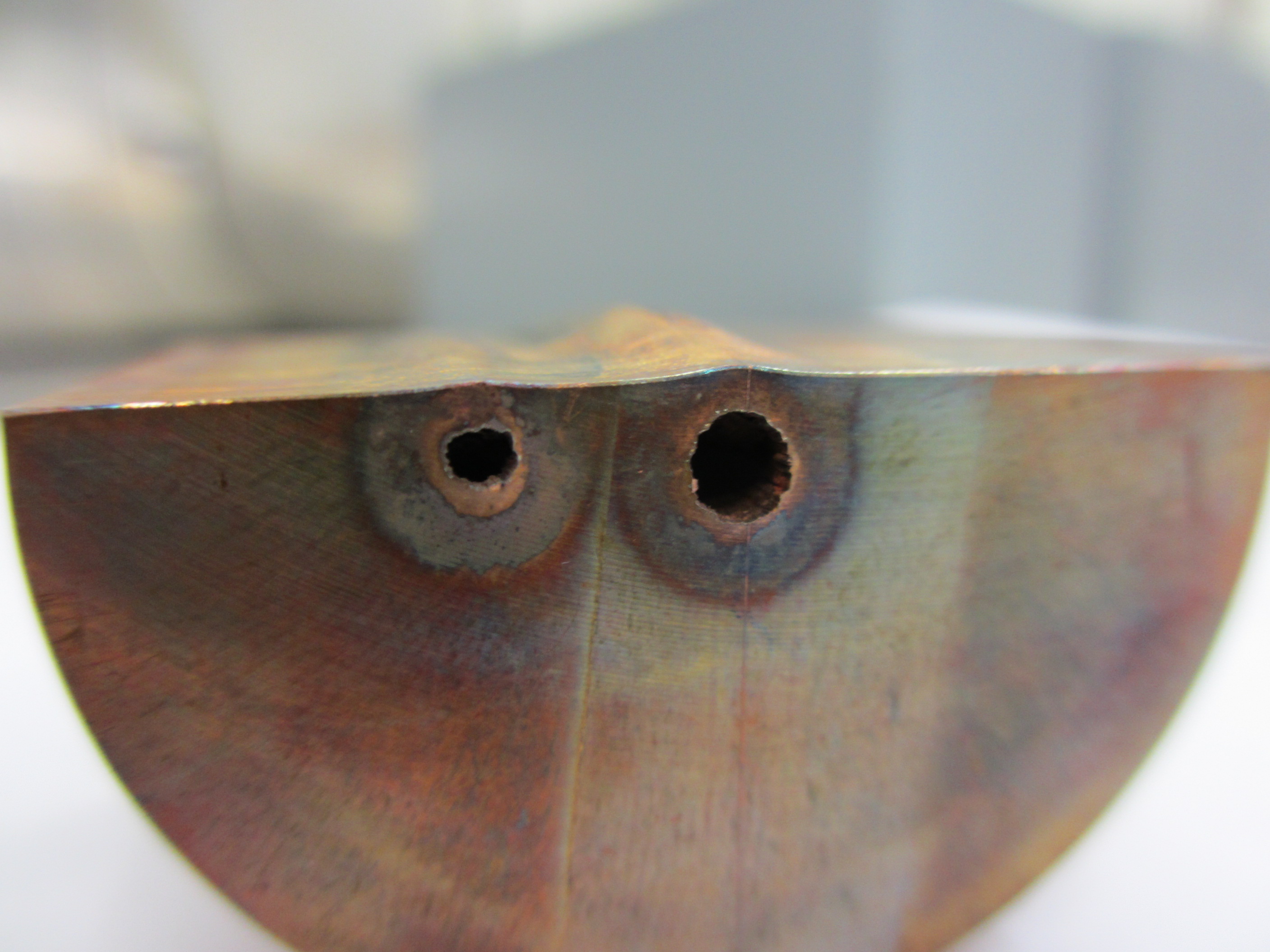 0.65 MJ
0.65 MJ
0.65 MJ
1.3 MJ
A. Bertarelli, CERN                                   Joint HiLumi LHC-LARP Annual Meeting, FNAL, US – 11-13 May 2015
21
Update on HRMT09 and HRMT14 Experiments
HL-LHC Collimator Design and Testing
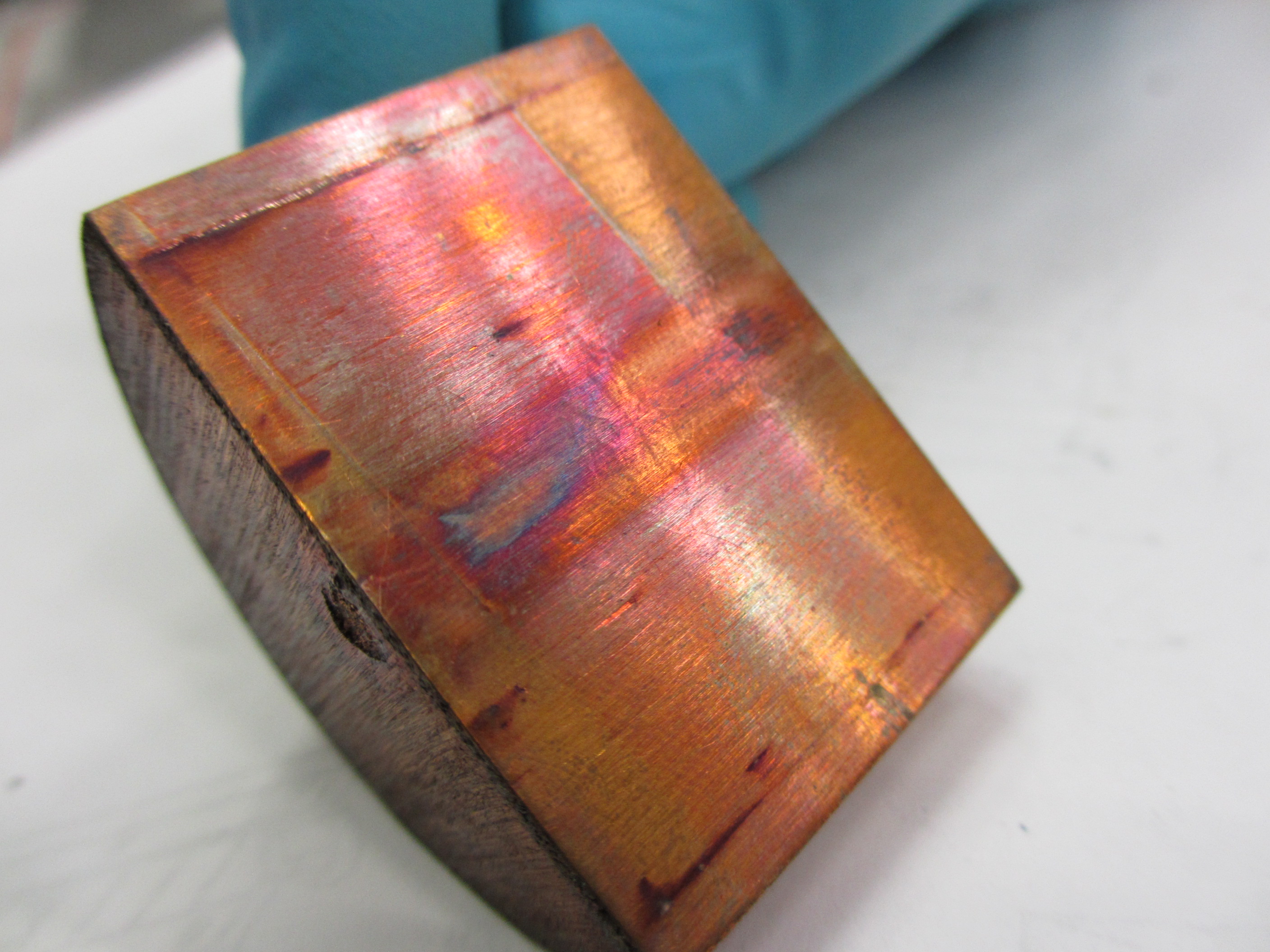 CuCDHigh intensity Sample 10
GlidcopHigh intensity Sample 4
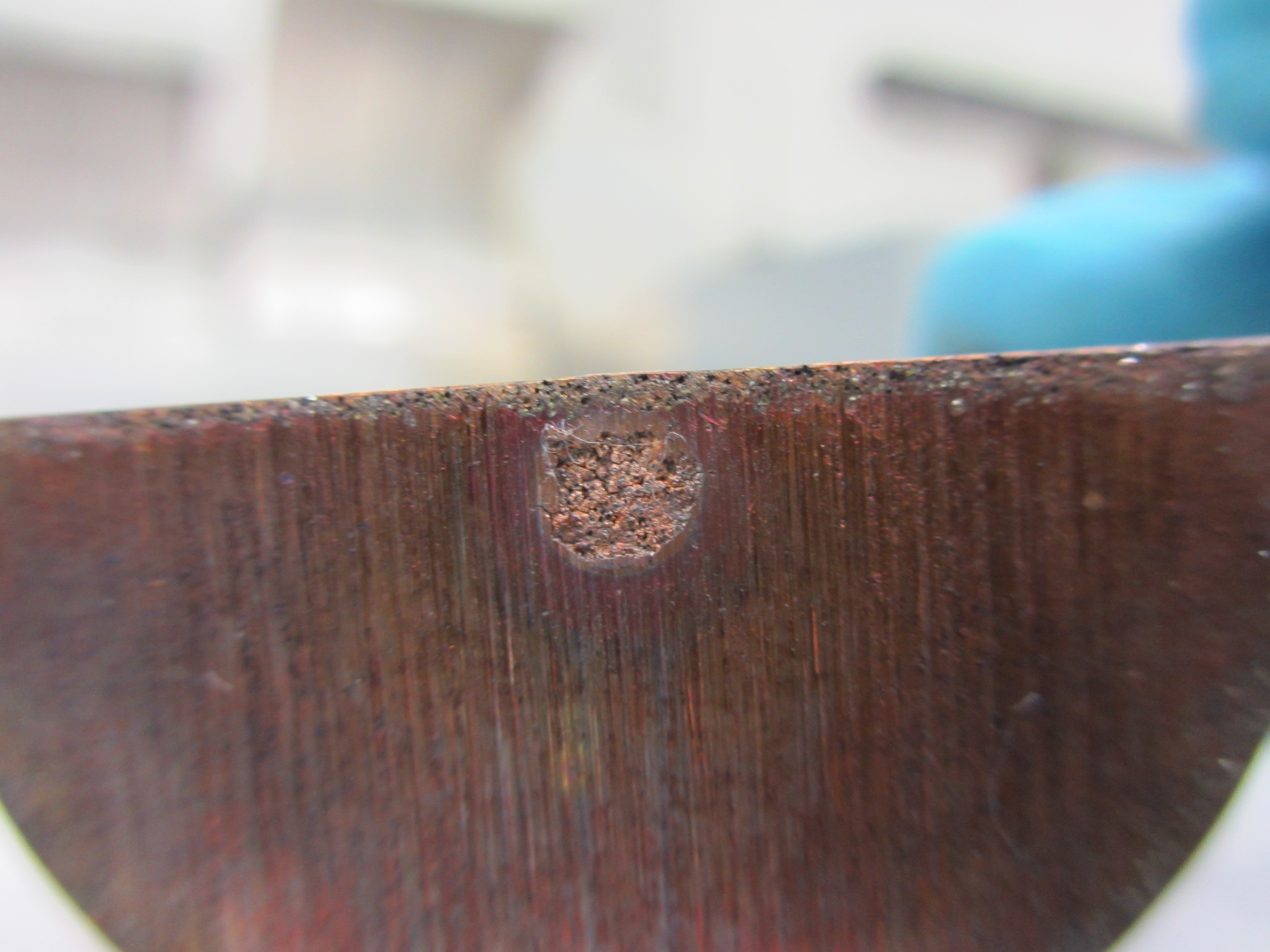 1.3 MJ
A. Bertarelli, CERN                                   Joint HiLumi LHC-LARP Annual Meeting, FNAL, US – 11-13 May 2015
22
Update on HRMT09 and HRMT14 Experiments
HL-LHC Collimator Design and Testing
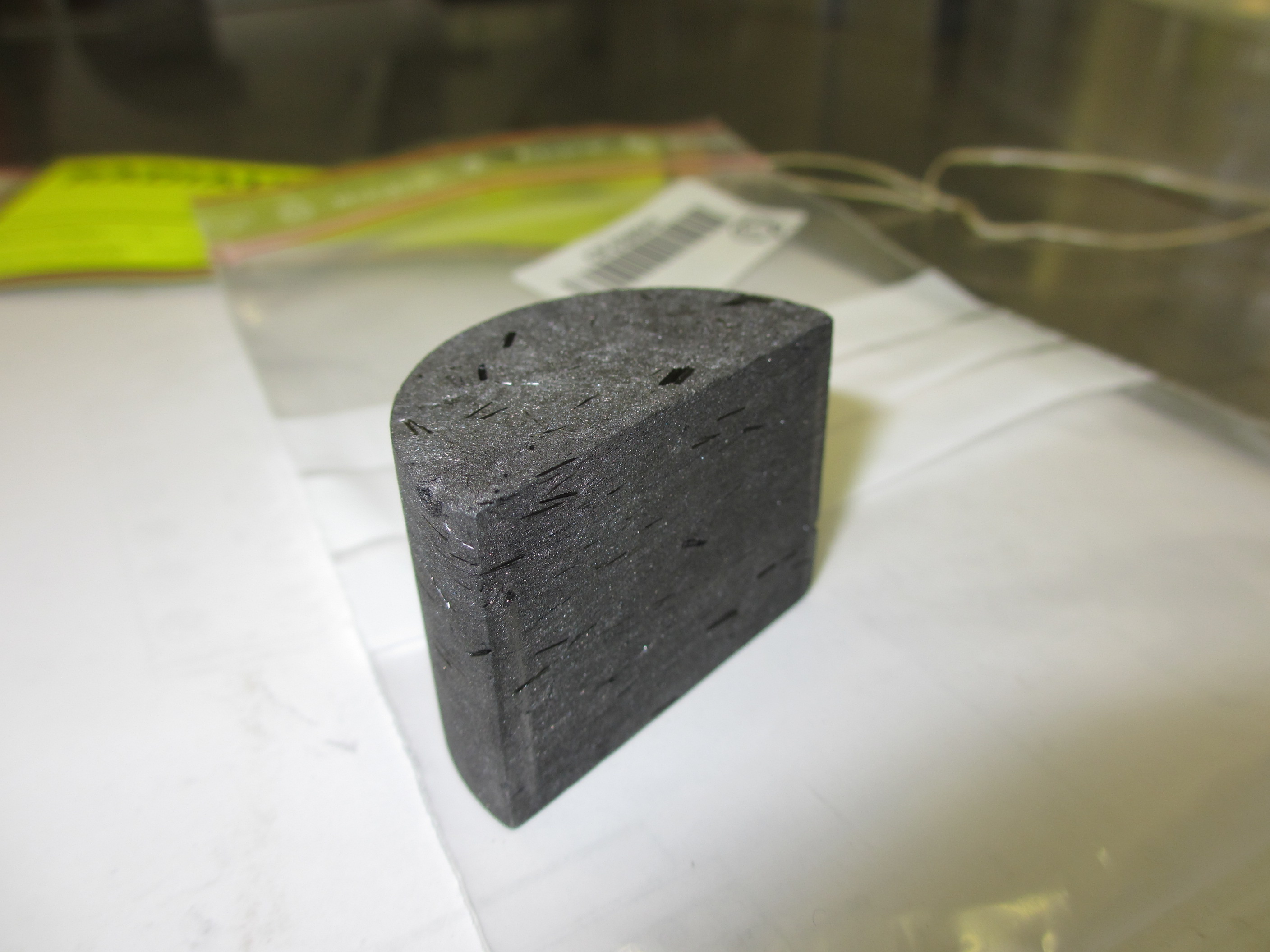 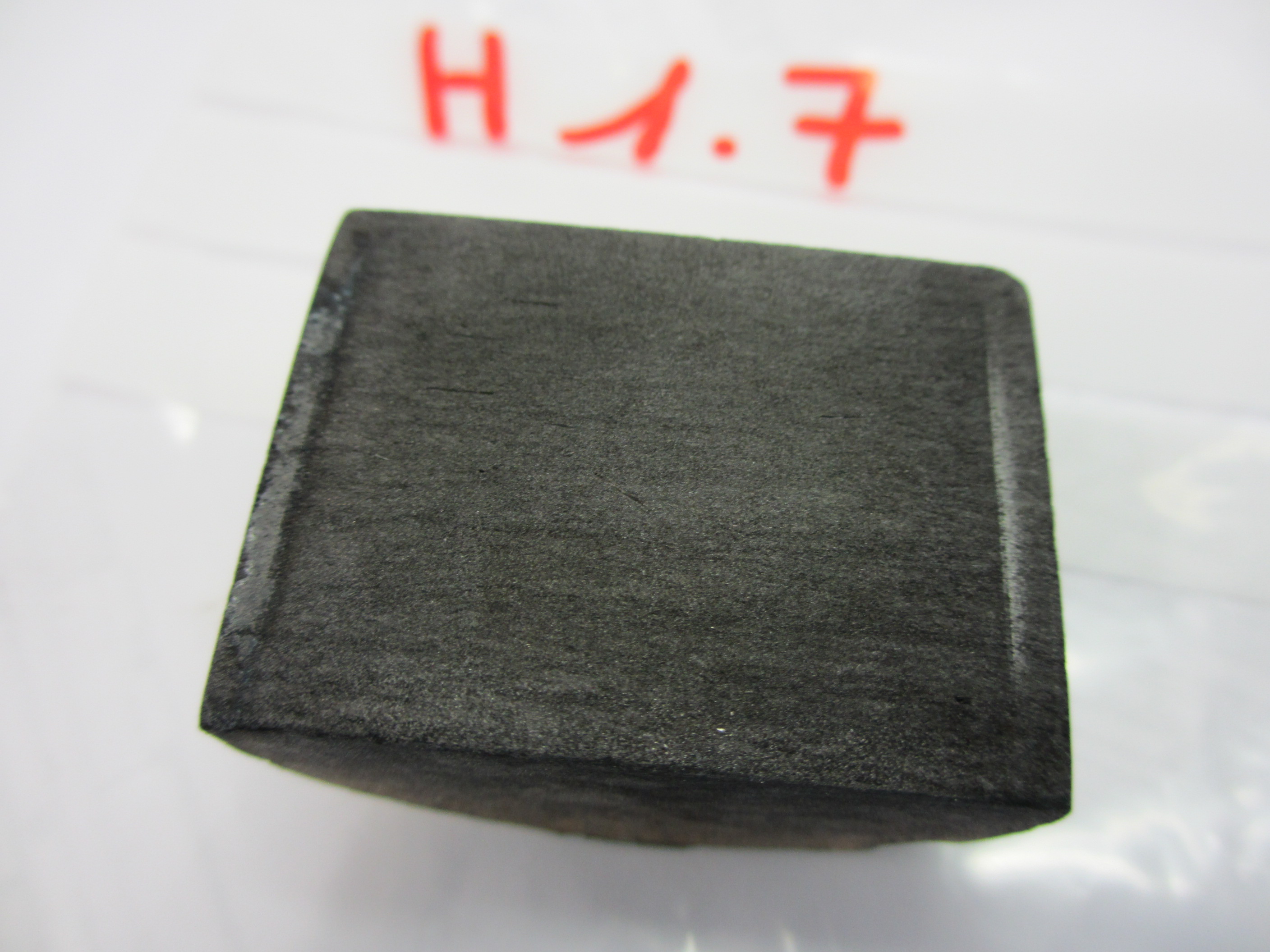 MoGr 
Sample 8
Grade 2 (2nd Generation)
MoGr 
Sample 7
Grade 3 (2nd Generation)
A. Bertarelli, CERN                                   Joint HiLumi LHC-LARP Annual Meeting, FNAL, US – 11-13 May 2015
23
HiRadMat Experiment (HRMT-23)
HL-LHC Collimator Design and Testing
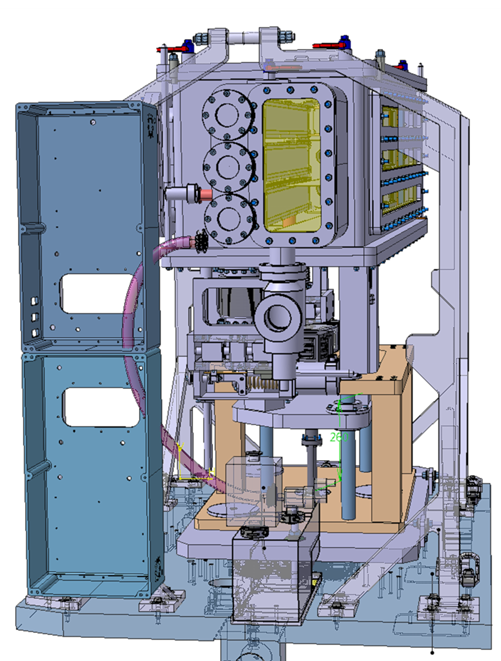 A new experiment (HRMT23) currently under manufacturing is planned for mid-2015 to simultaneously test 3 separate complete jaws extensively instrumented
Main goal is to qualify (or disqualify) jaws to be used in a full-scale HL-LHC prototype under highest and brightest 450 GeV beam available (e.g. 288 b x ~1.5e11 p/b) in view of LIU parameters
2 HL-LHC jaws (inserts in CuCD and MoGr)
1 LHC secondary collimator jaw (TCSP) … 
System equipped with comprehensive set of online sensors (strains, displacement, structural damage, temperature …), viewports for optical acquisition (LDV, high-speed camera) and fast dismounting system for post-irradiation investigations
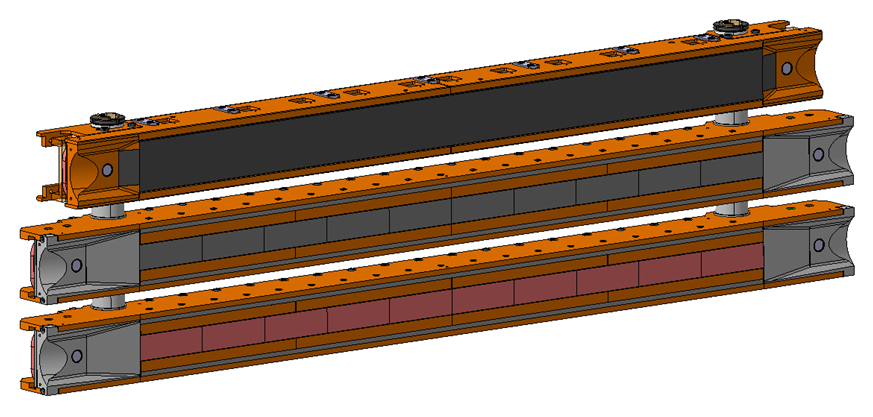 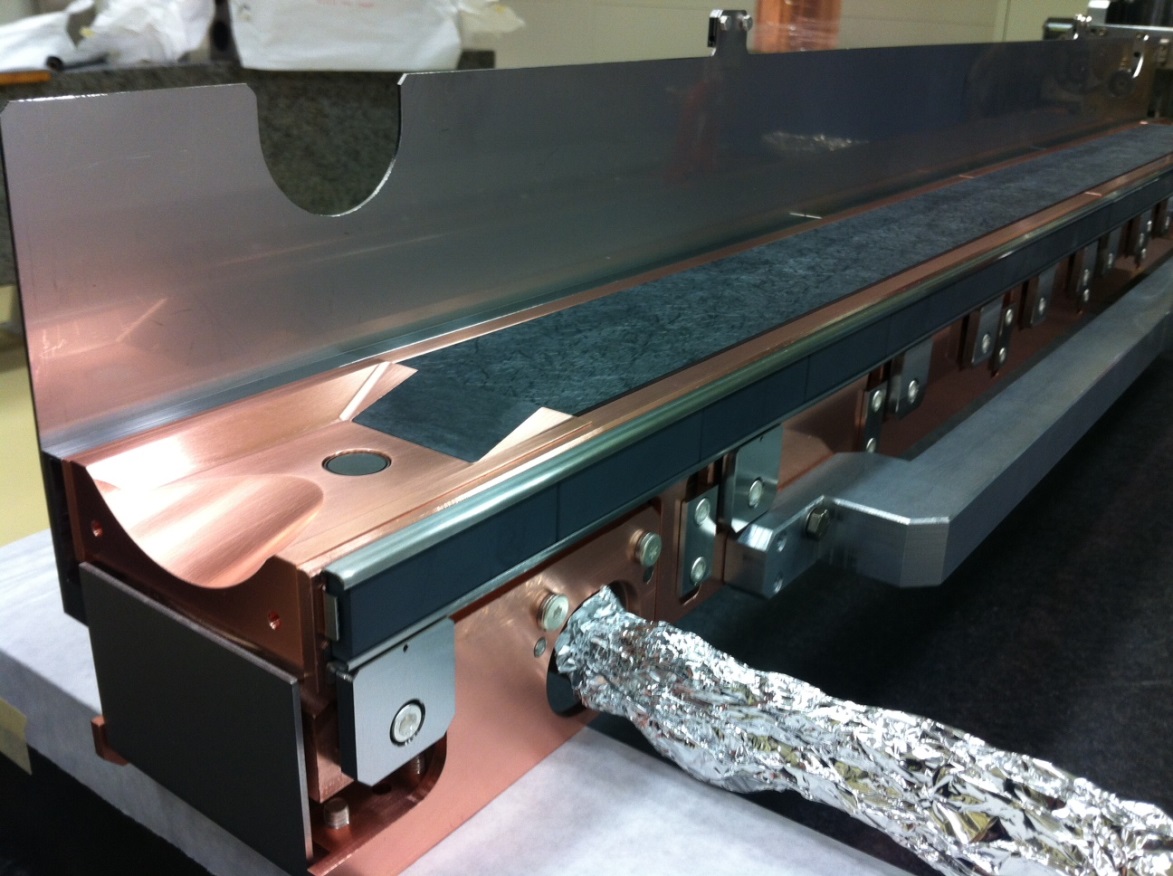 A. Bertarelli, CERN                                   Joint HiLumi LHC-LARP Annual Meeting, FNAL, US – 11-13 May 2015
24
HiRadMat Experiment (HRMT-23)
HL-LHC Collimator Design and Testing
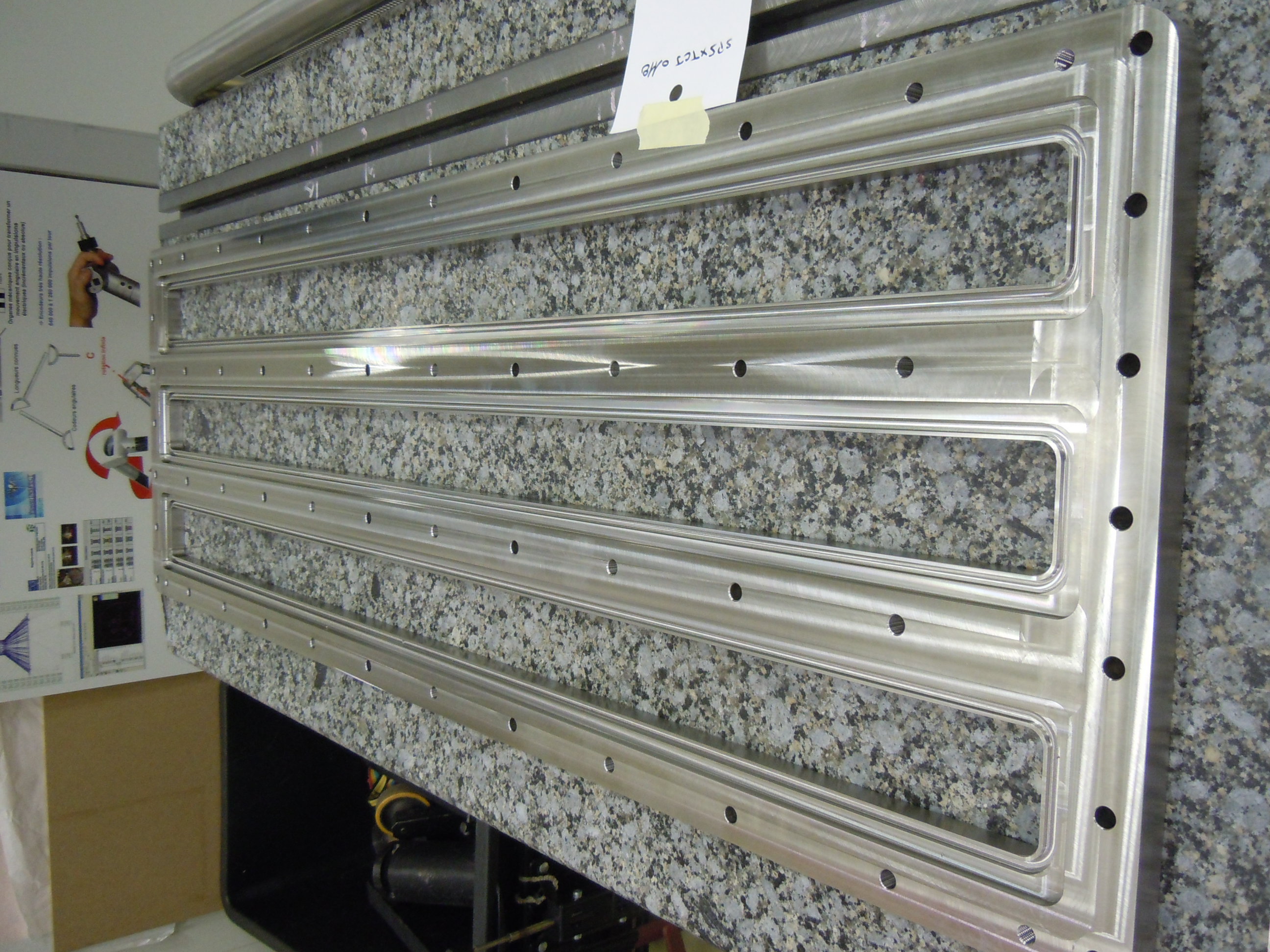 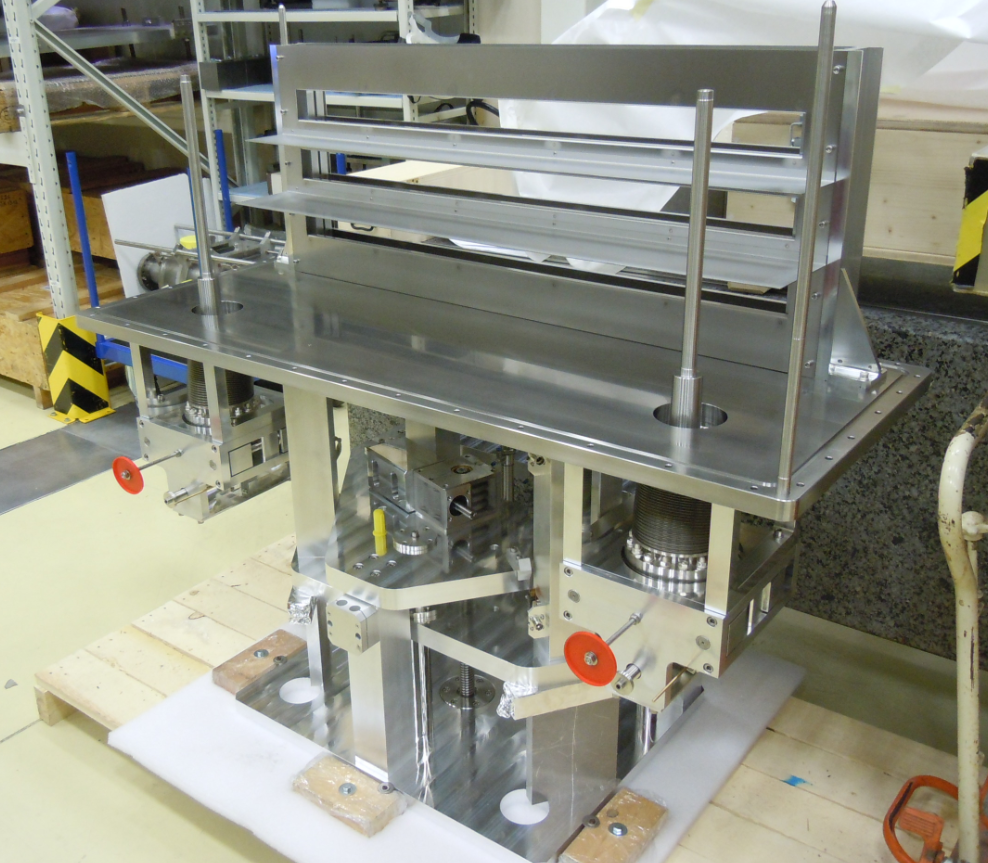 Supporting system
Window holders
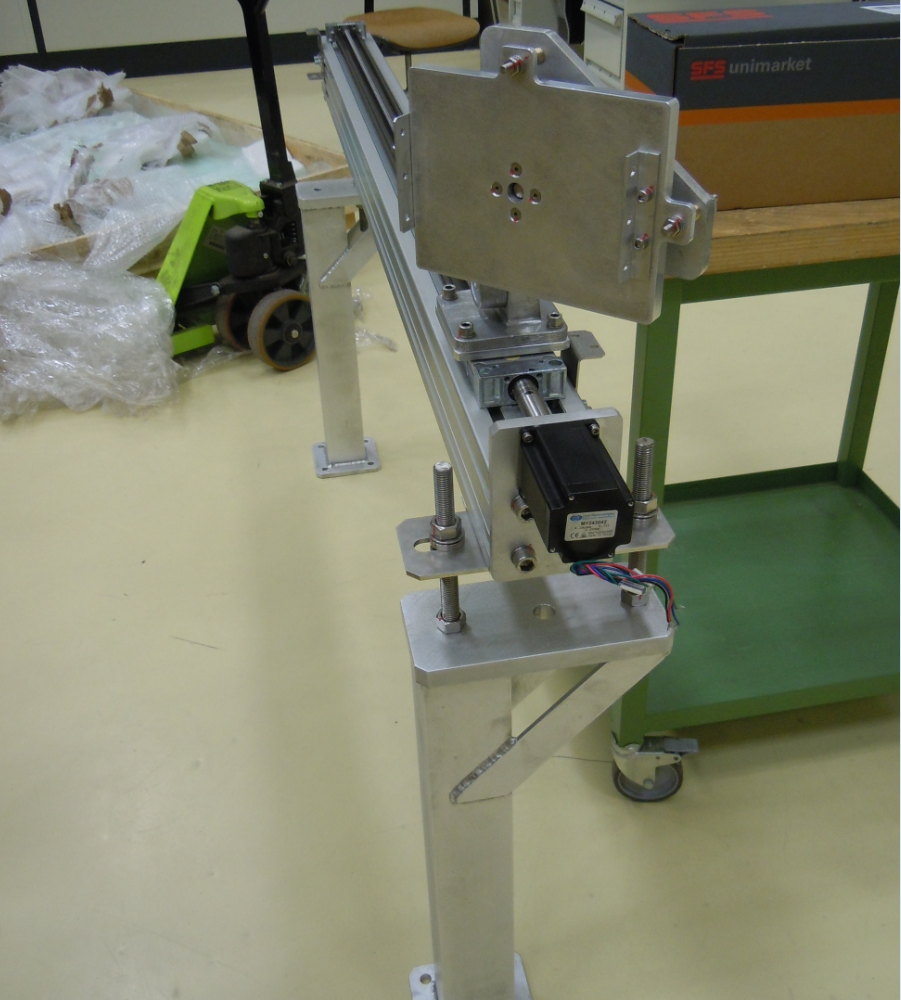 Mirror supports
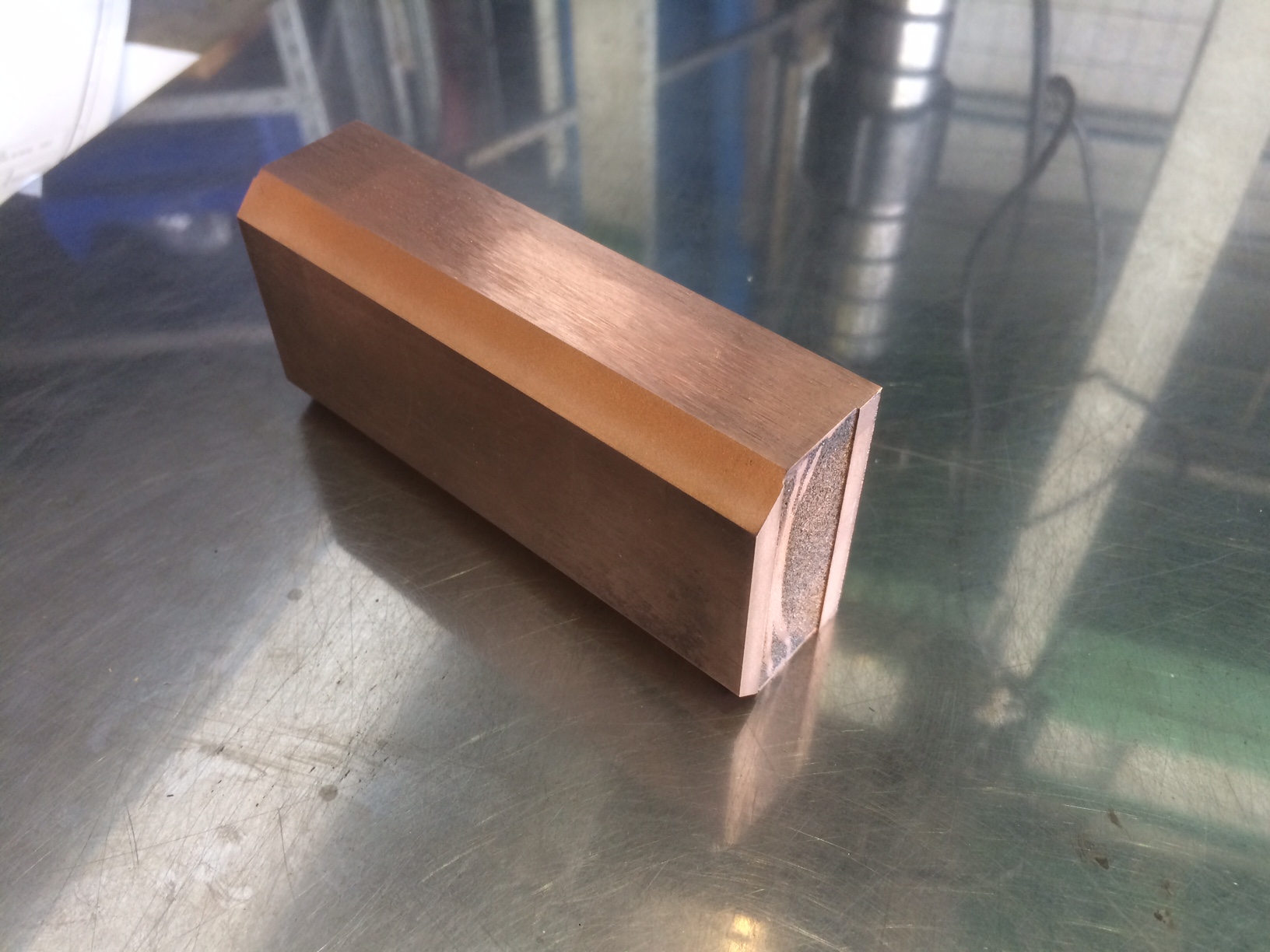 CuCD block
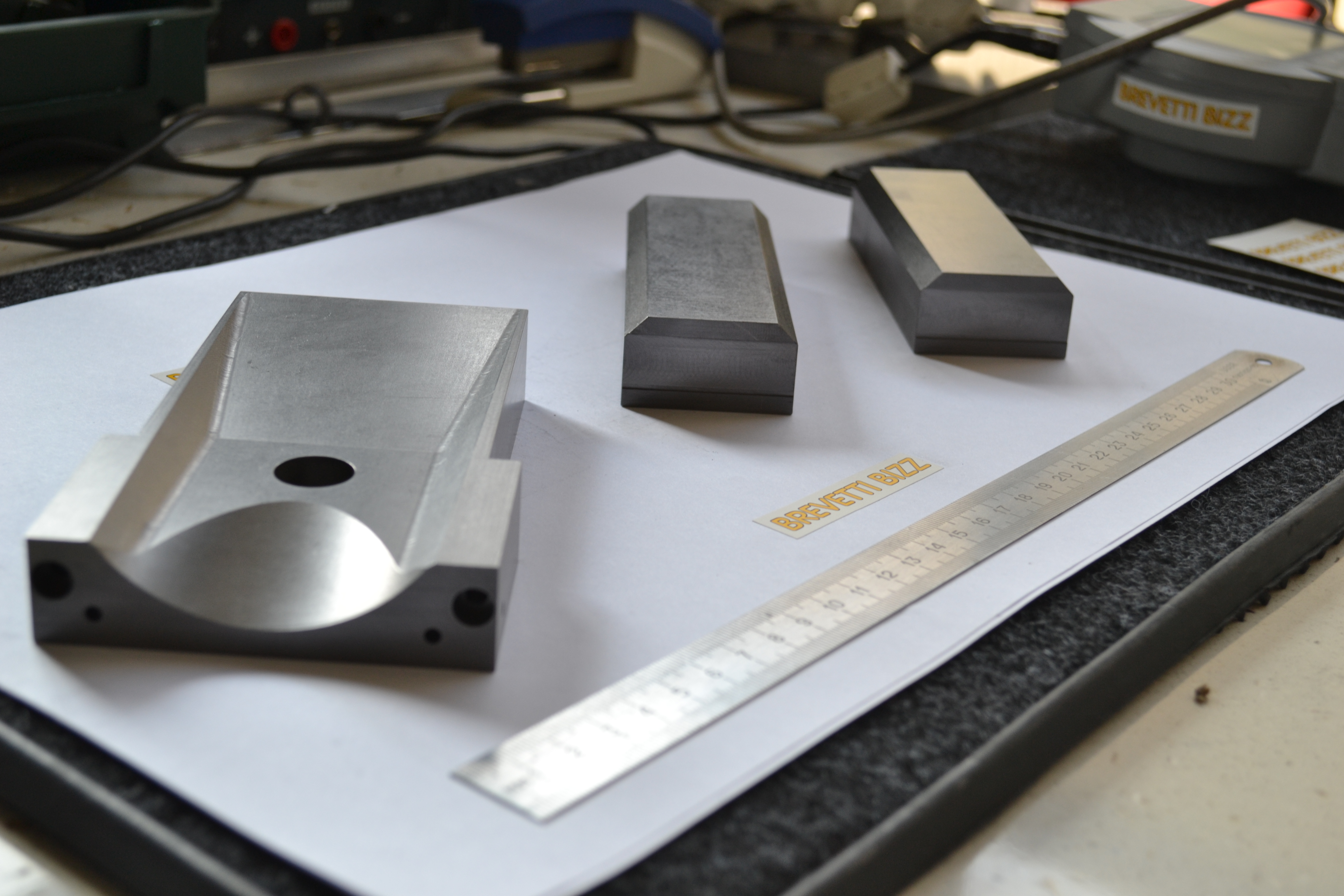 MoGr blocks and tapering
A. Bertarelli, CERN                                   Joint HiLumi LHC-LARP Annual Meeting, FNAL, US – 11-13 May 2015
25
HiRadMat Experiment (MultiMat)
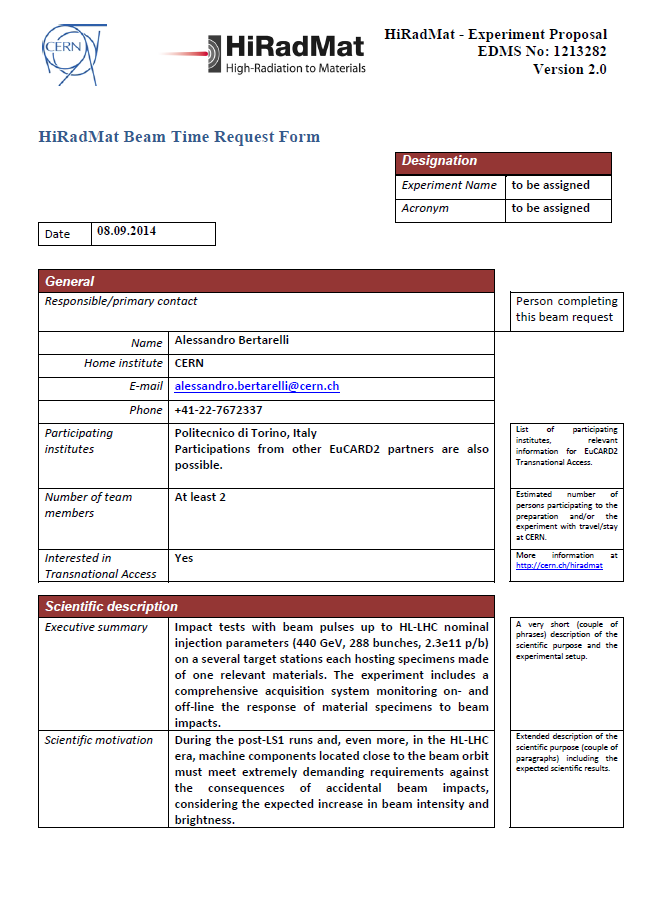 HL-LHC Collimator Design and Testing
After HRMT-23, an experiment on a broad range of materials is proposed in the HiRadMat facility (MultiMat)
Material specimens of simple shape of interest for collimators, injection and dump absorbers, protection devices for the HL-LHC era.
Possible materials: MoGr, CuCD, other Ceramic-Graphite composites, Carbon-Carbon (2D/3D), Graphite, BN, Glidcop, Mo, W-alloys (Inermet, W-Re, etc.)
Opportunity to join forces, optimize resources, create synergies between projects at CERN and elsewhere
Beam intensity up to 288 bunches, 1.7e11 p/b, beam size down to 0.3x0.3 mm2
Design and diversified instrumentation inspired by HRMT14 experiment. 12 target stations each hosting several specimens
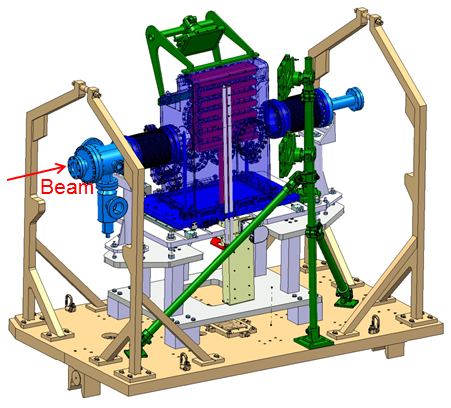 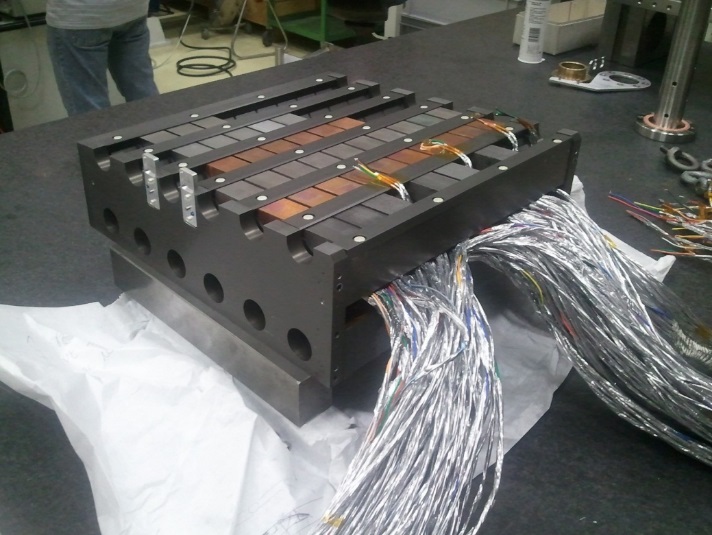 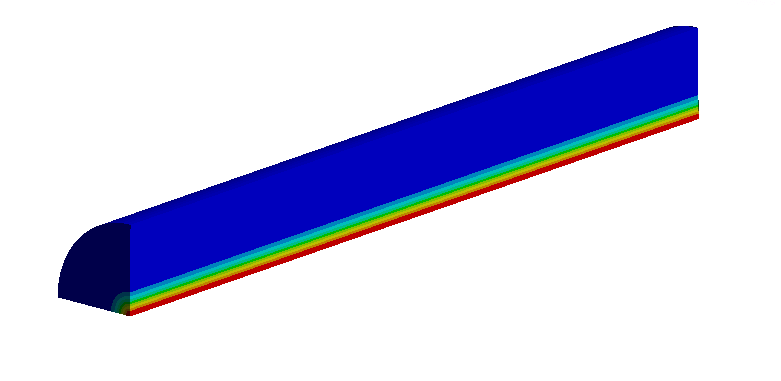 ∅=30 mm, L=40 mm
A. Bertarelli, CERN                                   Joint HiLumi LHC-LARP Annual Meeting, FNAL, US – 11-13 May 2015
26
Summary
Overview of Collimation Materials
Getting to HL-LHC performances requires a new generation of collimators embarking advanced materials
The R&D, characterization, simulation, testing and irradiation program, part of WP11 Tasks 2 and 3, is well advanced focusing on a new generation of metal- and ceramic- matric composites: Copper – Diamond (CuCD) and Molybdenum Carbide – Graphite (MoGr) 
Design of a new collimator concept embarking either CuCD or MoGr very advanced.
Disassebling and post-irradiation observations of HRMT-14 successfully started. HRMT-09 to start soon.
Qualification of the design and validation of advanced simulation methods and materials constitutive models expected in a HiRadMat experiment in Summer 2015. 
Manufacturing of HiRadMat test-bench is in progress. Full scale CuCD and MoGr components successfully produced.
A full-scale prototype of the newly designed HL-LHC Collimator should be installed and tested in the LHC in 2016
MoGr about to be tested by a number of electronics manufacturers for efficient thermal management of components and systems.
A. Bertarelli, CERN                                   Joint HiLumi LHC-LARP Annual Meeting, FNAL, US – 11-13 May 2015
27
Thank you for your attention!
The research leading to these results has received funding from the European Commission under the FP7 Research Infrastructures project EuCARD, Grant Agreement 227579, EuCARD-2 Grant Agreement 312453 and HiLumi Grant Agreement …

alessandro.bertarelli@cern.ch
High Energy Particle Accelerators Challenges
Introduction and Motivations
What is HL-LHC Energy equivalent to?
Particle beams have reached unprecedented energy and energy density. This trend is set to continue for future accelerators (690 MJ for HL-LHC)
Beam-induced accidents, beam losses and beam stability represent one of the most relevant issues for high power particle accelerators!
Collimators are one of the most critical systems when these issues are of concern
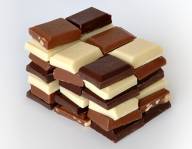 30 kg Milk Chocolate
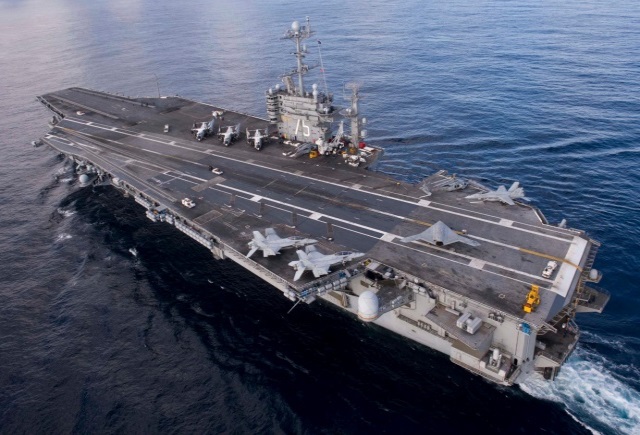 v = 7 knots
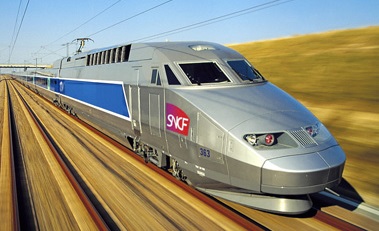 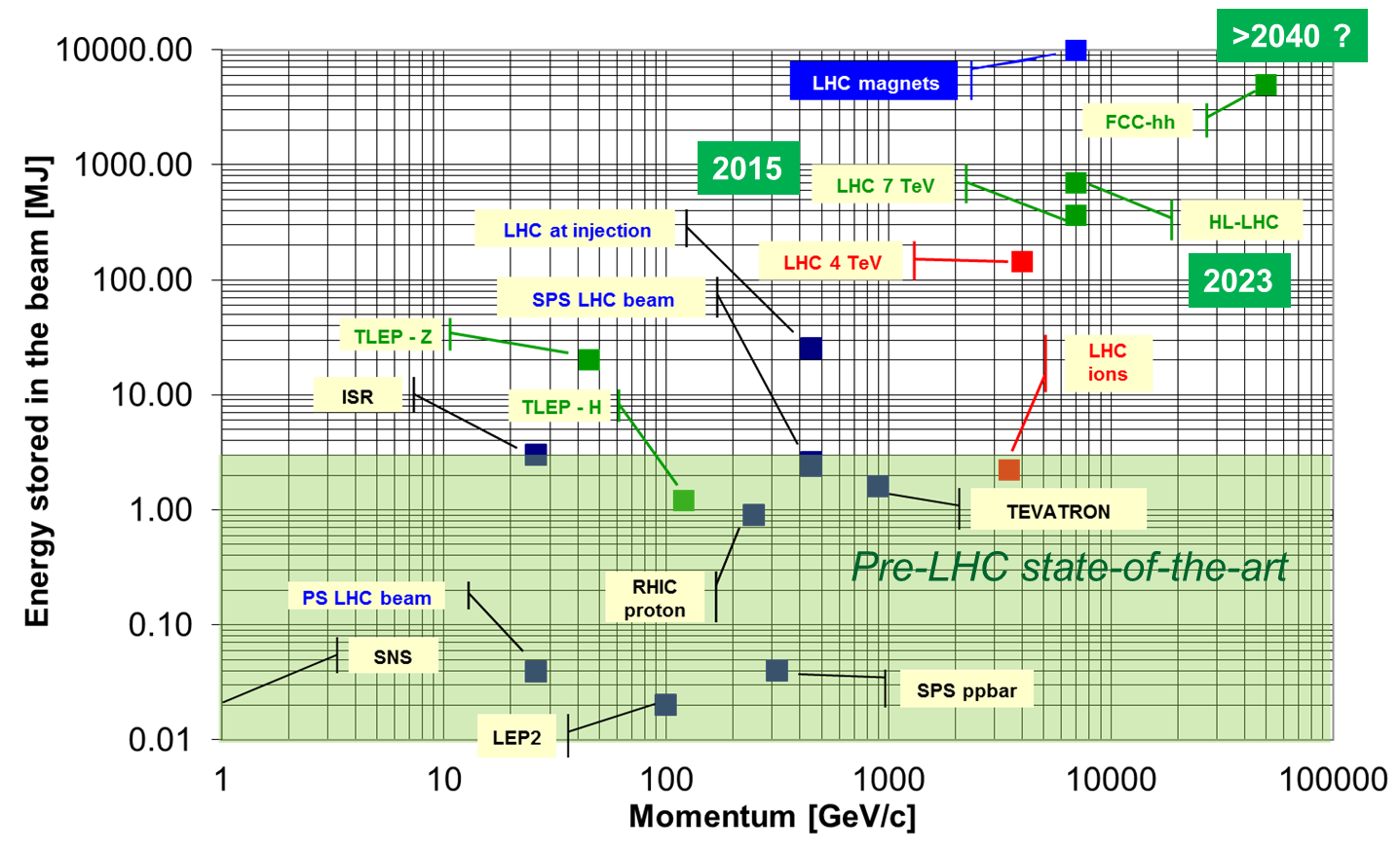 v = 210 km/h
USS Harry S. Truman
TGV
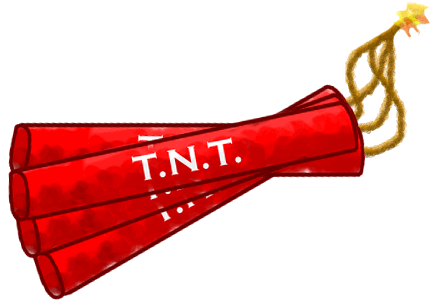 J. Wenninger(CERN)
160 kg TNT
A. Bertarelli, CERN                                   Joint HiLumi LHC-LARP Annual Meeting, FNAL, US – 11-13 May 2015
29
LHC Collimation System
Introduction and Motivations
Collimation is one of the most critical systems for High Energy Accelerators (beam-induced accidents, beam losses, RF stability issues …)
Several types of collimators for multi-stage cleaning (primary, secondary, tertiary units) at multiple LHC locations (100+ Collimators).
Active part of jaws made of various materials(C-C, Graphite, Copper, Tungsten Heavy Alloy...)
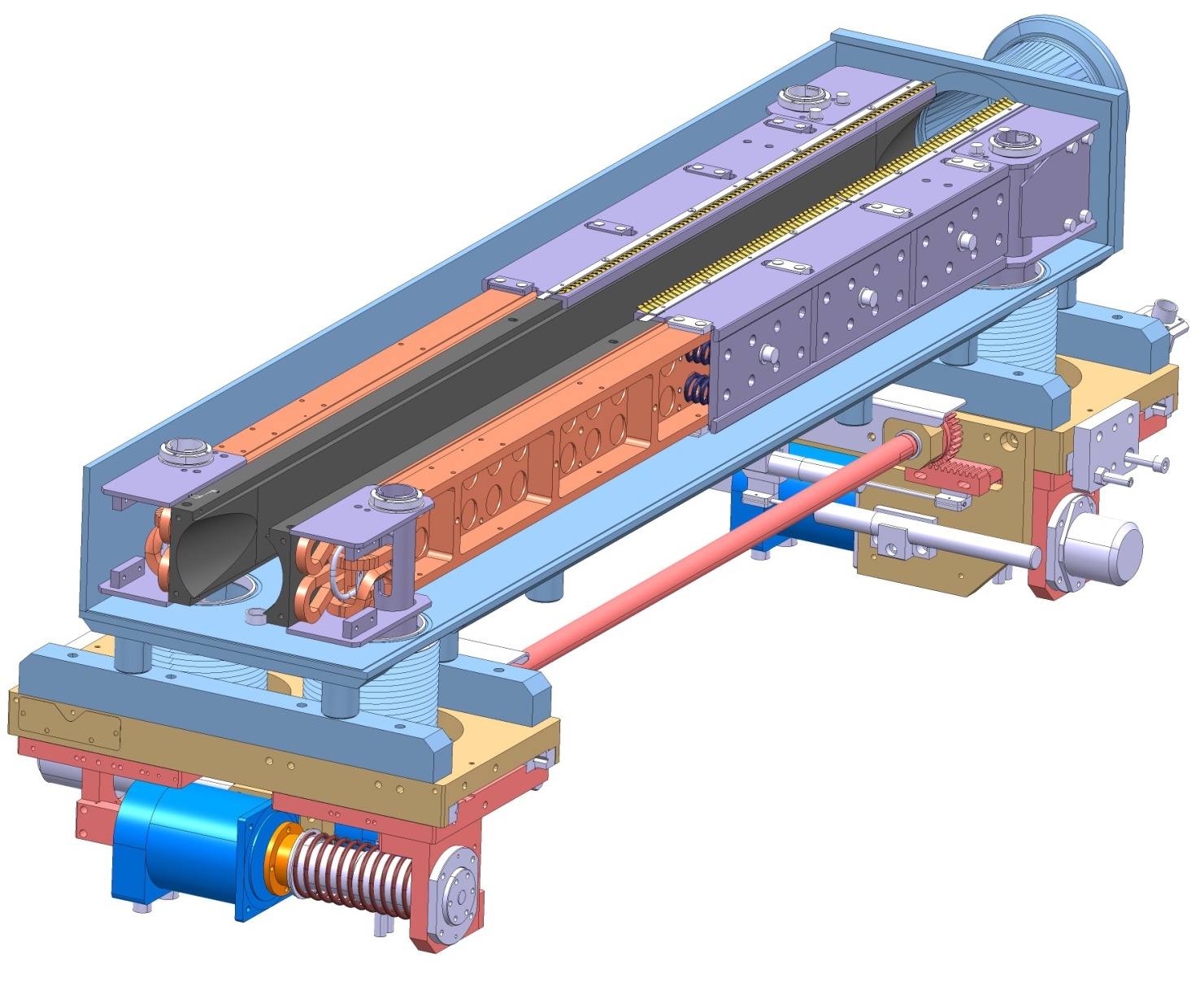 Jaw Assembly (1.2 m long)
Jaw Block(Carbon-Carbon)
Vacuum Vessel
Particle Beam
Jaw Cooling system
Actuation system
LHC Secondary Collimator (TCSG) Cutaway
A. Bertarelli, CERN                                   Joint HiLumi LHC-LARP Annual Meeting, FNAL, US – 11-13 May 2015
30
Radiation Damage Index
Introduction and Motivations
Proposed during the 2nd Eucard2 ColMat-HDED Annual Meeting (GSI, 4-5 December 2014)
It takes into account three different contributions to radiation damage:
Displacement Per Atom
Gas production (Hydrogen and Helium)
Damage induced by Ion Tracks
Studies ongoing to asses RDI for collimator materials!
A. Bertarelli, CERN                                   Joint HiLumi LHC-LARP Annual Meeting, FNAL, US – 11-13 May 2015
31
Mechanical Characterization: Elastic Constants
Novel Materials: R&D and Characterization
Method to derive the elastic constants of transversely isotropic and orthotropic materials (MoGr, C-C); can be extended to isotropic materials (CuCD)!
Developed by M. Borg (University of Malta, CERN), the method combines resonance measurement of the first natural frequencies (flexural and torsional) and ultra-sound testing assessing speed of sound.
The problem is 3D: numerical benchmarking (ANSYS) to derive the material parameters once the frequencies are known (reverse engineering)
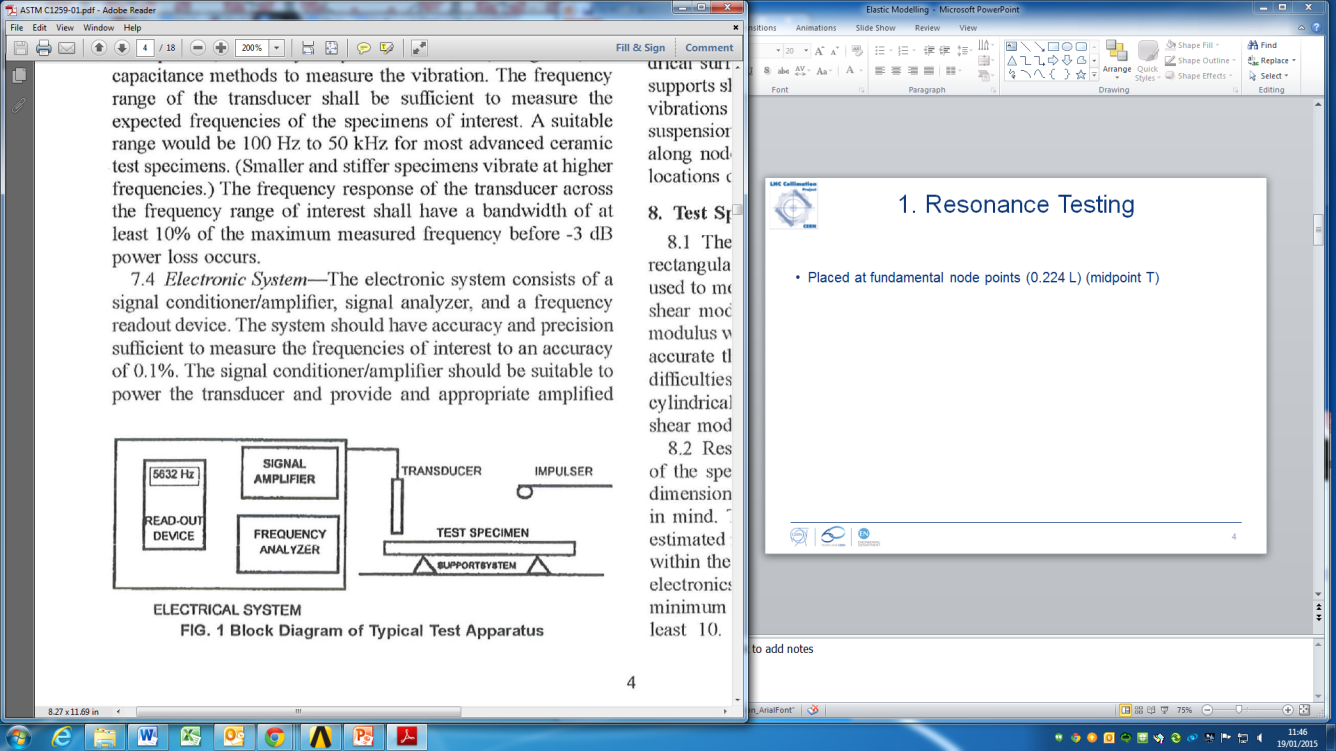 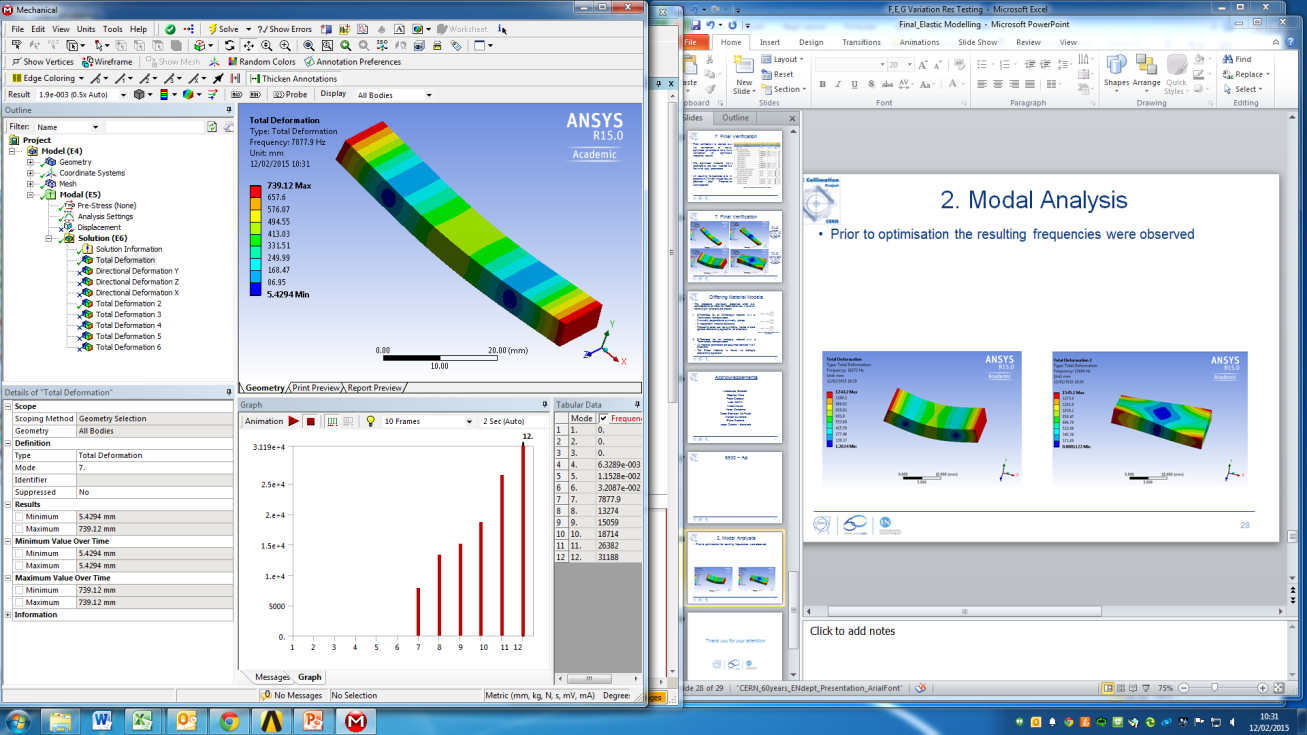 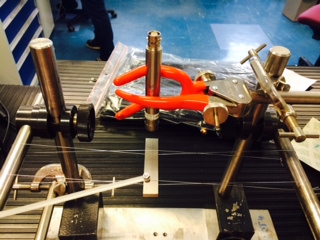 Exp. test-bench
1st Flexural mode
A. Bertarelli, CERN                                   Joint HiLumi LHC-LARP Annual Meeting, FNAL, US – 11-13 May 2015
32
Measurement of elastic constants
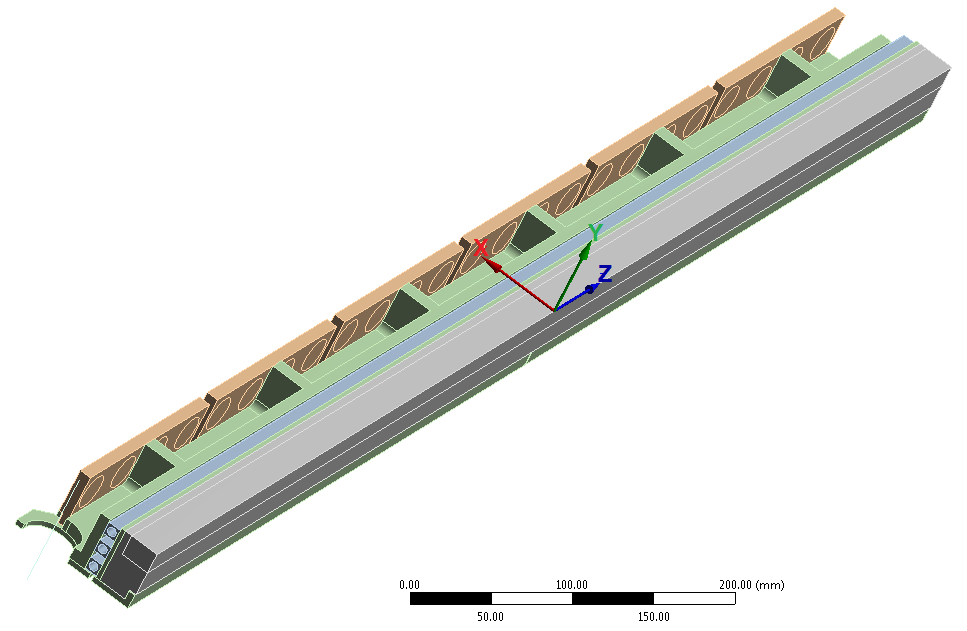 Reference System
Poisson’s ratio of CFC not yet measured because of the strong signal attenuation in the material
A. Bertarelli, CERN                                   Joint HiLumi LHC-LARP Annual Meeting, FNAL, US – 11-13 May 2015
33